Публичная презентация 
учителя  осетинского языка 
и литературы
   Гагиевой Ляны Аршаковны
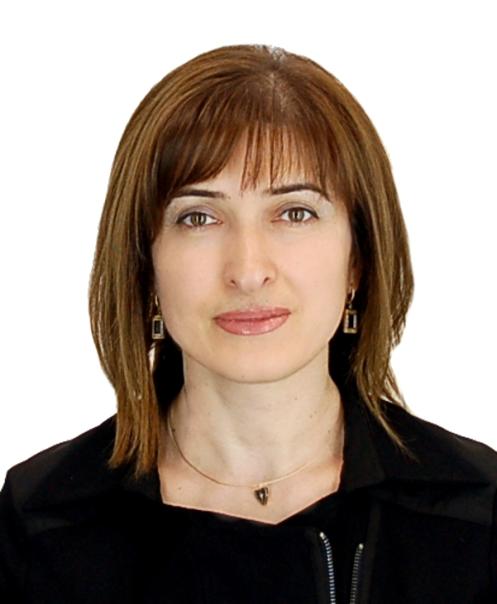 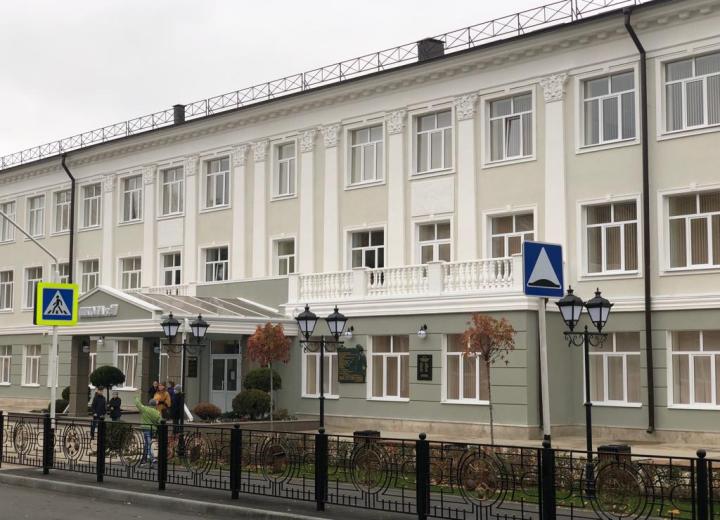 МБОУ СОШ №27 
им. Ю.С.Кучиева  
г. Владикавказ
Гагиева Ляна Аршаковнаучитель осетинского языка и литературы
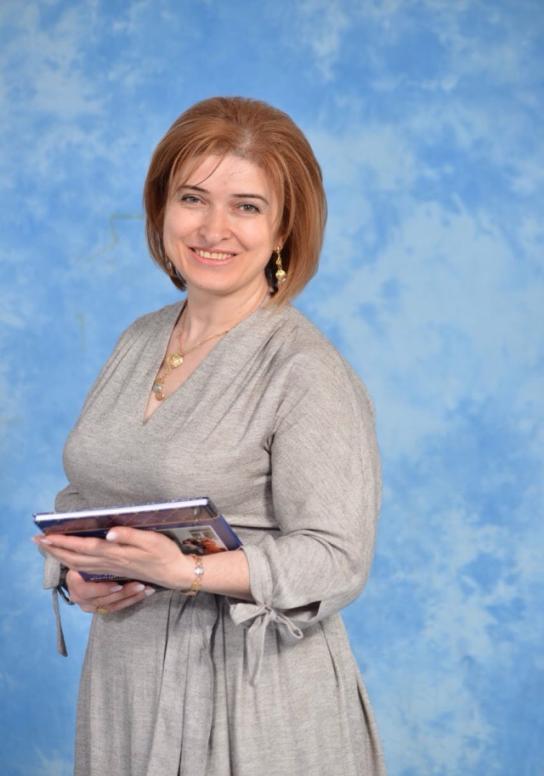 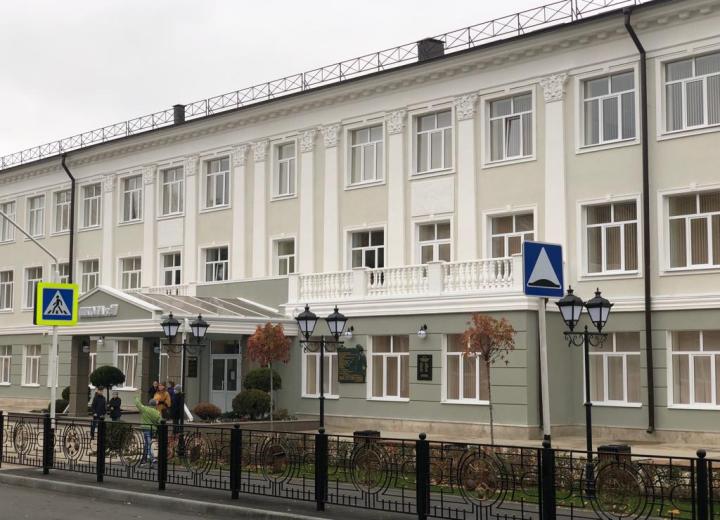 МБОУ СОШ № 27 
им. Ю.С.Кучиева
г. Владикавказ
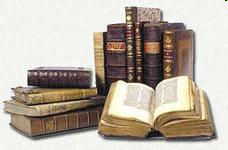 Цель моей работы:
1. Сформировать знания, умения и навыки.
2. Помочь каждому ребенку сформироваться как личности.
3. Привить любовь к родному   языку и литературе, к культуре и традициям нашего народа.
Принципы моей работы:
1. Отказ от принуждения и подавления.
 
2. У творческого учителя – творческий ученик. 
 
3. Эффективное учение и успешное развитие ученика
Я - учитель
Почетнее, наверно, в мире нет

Учительской работы;

Вы открываете достойно
Родного слова таинство, секрет.

Учитель родного языка!

Всей Вашей жизни - суть ее основа!

В волшебной музыке родного слова,

Что будет жечь сердца во все века!
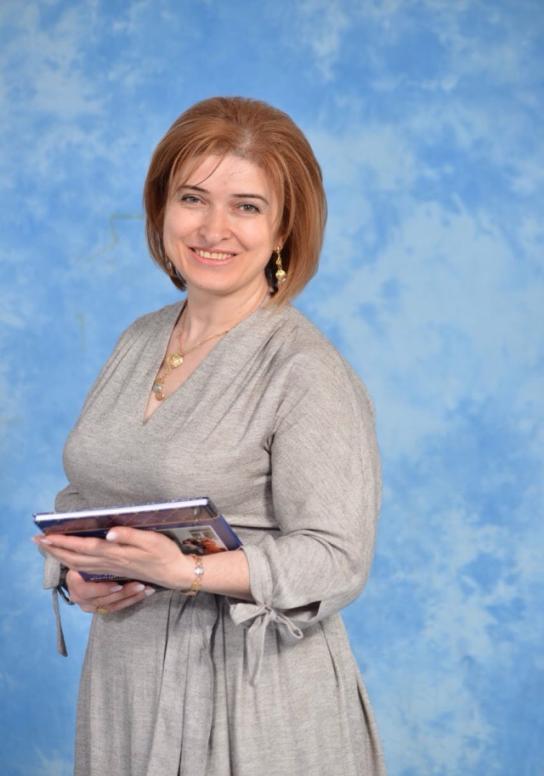 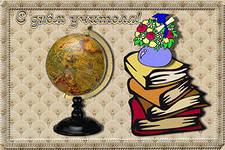 Учитель! Перед именем твоим 
 Позволь смиренно преклонить колени! (Н.А.Некрасов)
Любовь  к профессии учителя 
мне привила 
моя учительница 
осетинского языка 
и литературы 

Калаева Рената Владимировна
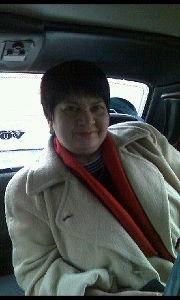 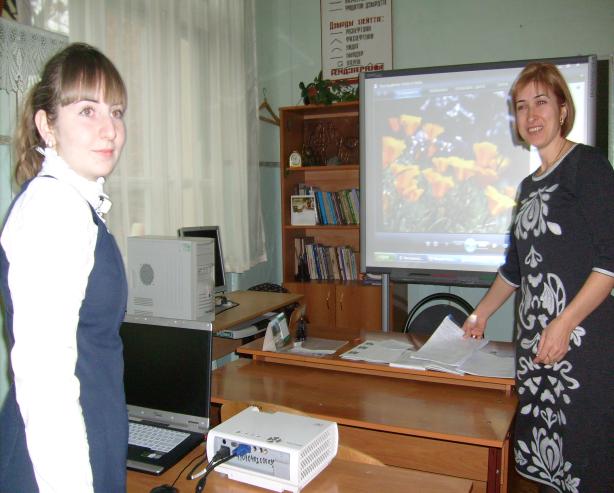 Я, шагая по её стопам, приобщаю учащихся к духовному
 наследию и сохранению 
самобытности
 осетинского народа.
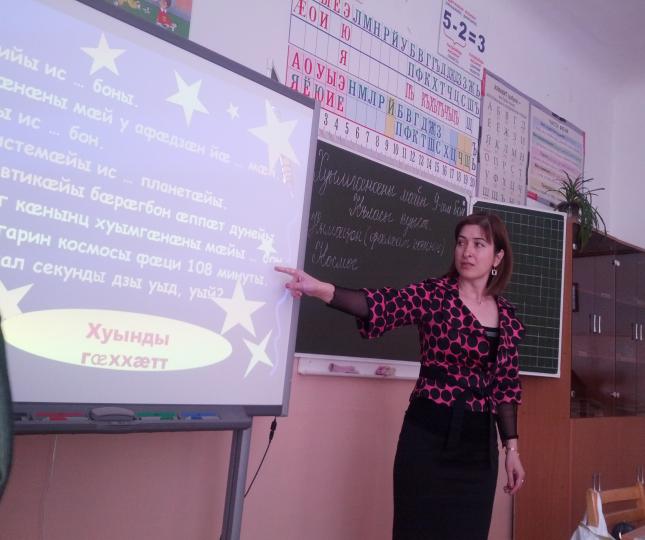 Мой девиз : «Зажигает только тот, который сам горит!»
СИСТЕМА УПРАЖНЕНИЙ, РАЗВИВАЮЩИХ ИНТЕЛЛЕКТУАЛЬНУЮ ДЕЯТЕЛЬНОСТЬ  ШКОЛЬНИКА
Логические задачи
Анаграммы
Развивающие каноны
Частично-поисковые задачи
Философские задачи
Графические задачи
В СВОЕЙ РАБОТЕ Я ИСПОЛЬЗУЮ:
ИКТ
здоровье
сберегающие технологии
дифференцированное 
обучение
портфолио 
учащихся
развивающее обучение
проблемное обучение
личностно-ориентированное обучение
игровые     технологии
Мои статьи и методические разработки уроков печатаются в научно - методических журналах «Рухстауæг» (Просветитель), «Диалог», «Аллея науки»
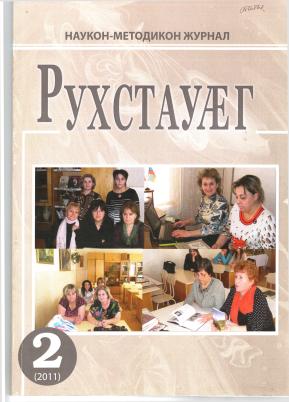 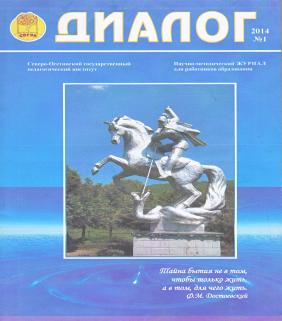 Статьи: 
1.«Образ женщины - горянки в лирике Ш.Джикаева и А. Кодзати». 
2. «Средства экспрессивности в осетинских народных сказках».
3. «Изучение психологических особенностей школьников как фактор эффективности обучения осетинскому языку»
4. «Сылгоймаджы идеал Хъуылаты Созырыхъойы революцийы агъоммӕйы цардыл фыст уацмысты»
Методические разработки: 
«Мӕ уарзон Ирыстон». «Хуымӕтӕг цыбыр ӕмӕ даргъ хъуыдыйӕдтӕ» 
«Иры тырыса. Хъуыдыйад».
3.  «Нымӕцон (рацыд ӕрмӕг фӕлхат кӕныны урок. Космосы тыгъдад».
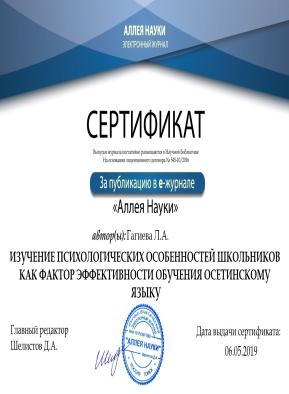 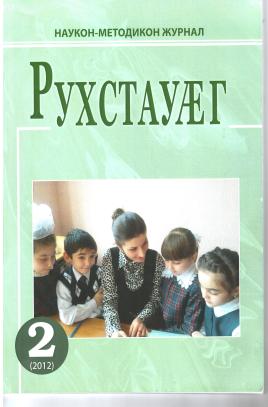 Обо мне говорят дети:
Рубаев Владимир: «Моя учительница умная, весёлая и у неё добрая душа!»
Бабаянц Аркадий: «Если я что-то не могу сделать, Ляна Аршаковна всегда поможет».
Галустянц Вартан: «Добрая, справедливая, честная, умная, талантливая и любимая!»
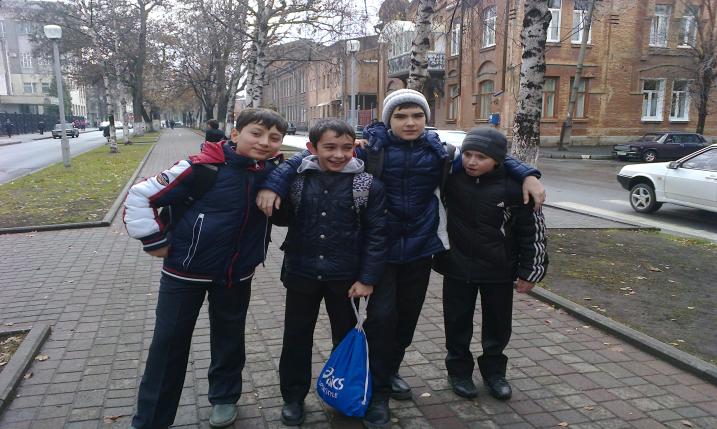 Гояев Азамат: «Я очень люблю Ляну Аршаковну!»
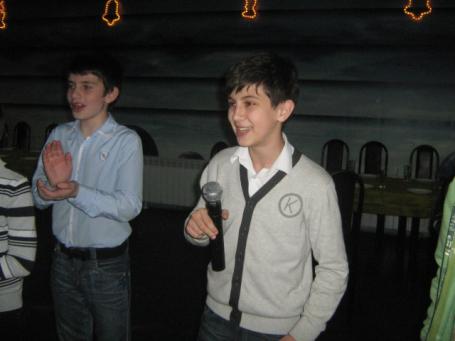 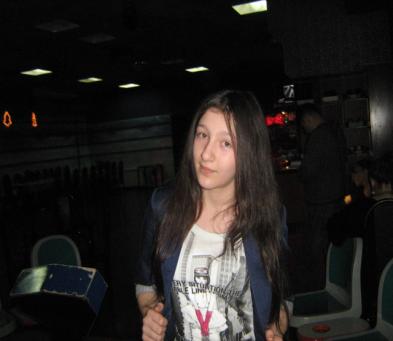 Хамикоева Милена: «Наша учительница добрая, хорошо всё объясняет!»
Обо мне говорят родители:
Кудзиева Залина: 
«Всегда  помогает, наставляет, подсказывает. Как же  не пойти на родительское собрание?!»
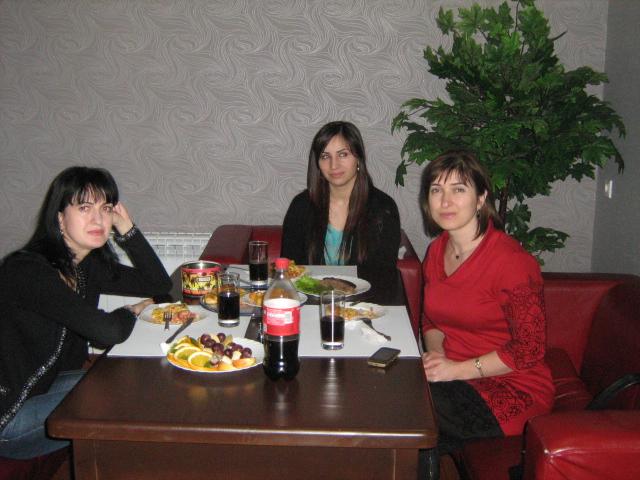 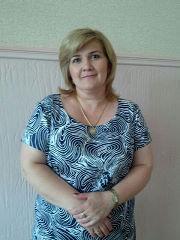 Багаева Аза: 
«Добрая, отзывчивая!  Нашим детям с ней очень комфортно!»
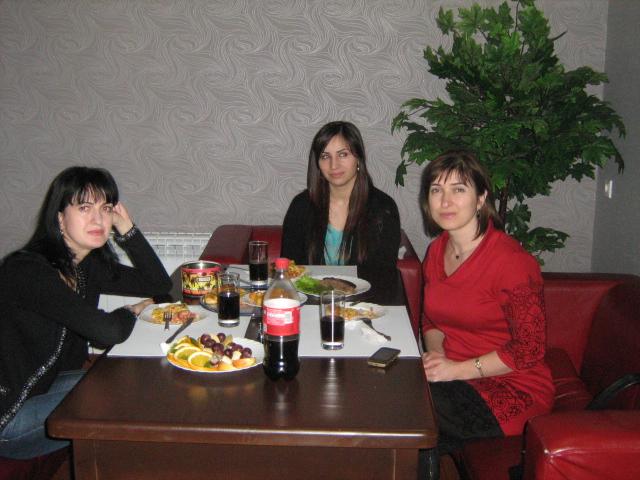 Хабаева Белла: «Классный,  во всех смыслах, руководитель!
 Она авторитетная, строгая».
Обо мне говорят коллеги:
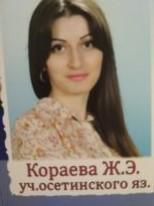 «Творческая, инициативная…» Кораева Ж.Э.
«Умная, исполнительная!» Н.Н. Булацева.
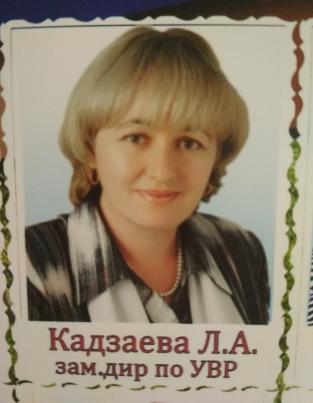 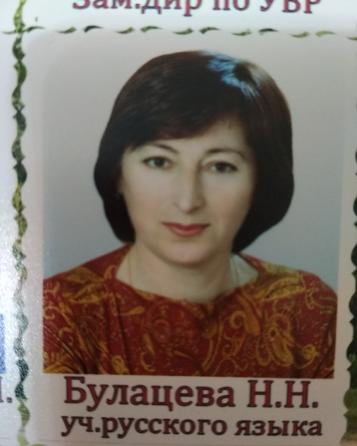 «Ляна Аршаковна отличается творчеством, поиском новых идей, умением разрабатывать новые подходы в решении возникающих педагогических задач».
Л.А. Кадзаева
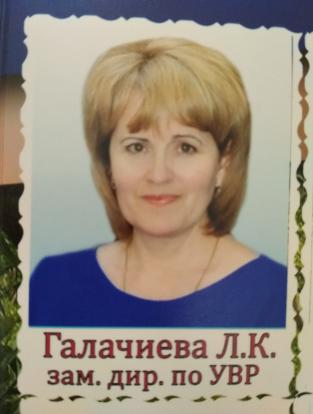 «Выслушает,
подумает, 
      сделает по-своему»
Л.К. Галачиева
Знания осетинского языка и литературы передаю своим ученикам, а также прививаю любовь к родному краю.
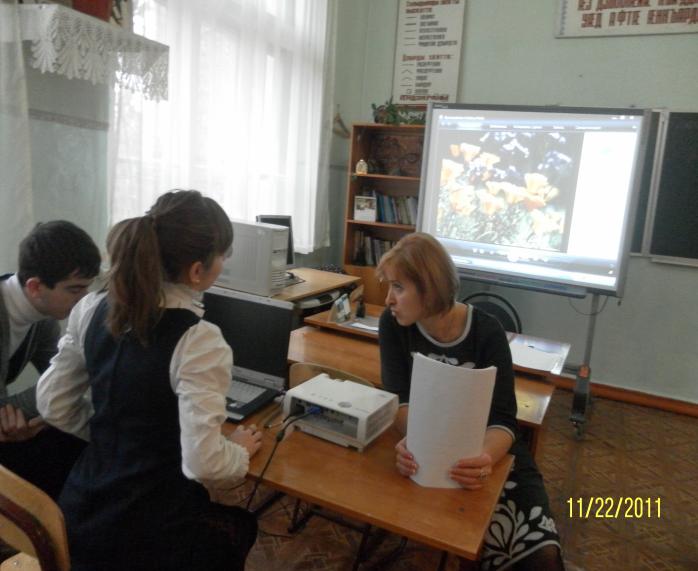 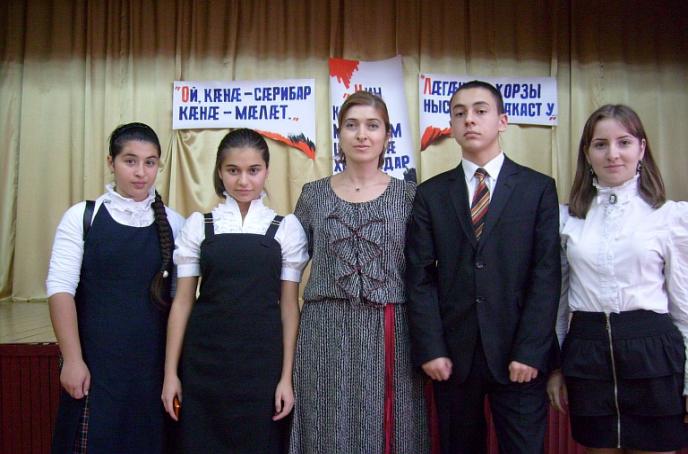 Благодаря совместной деятельности учителя, учащихся и родителей ведётся воспитательная работа в классе.
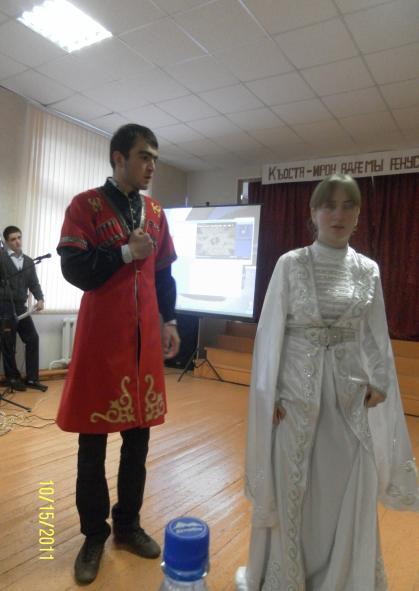 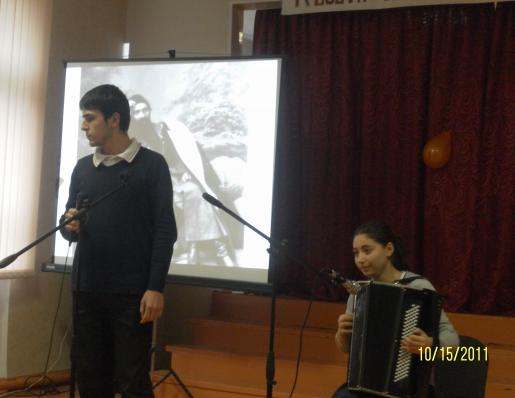 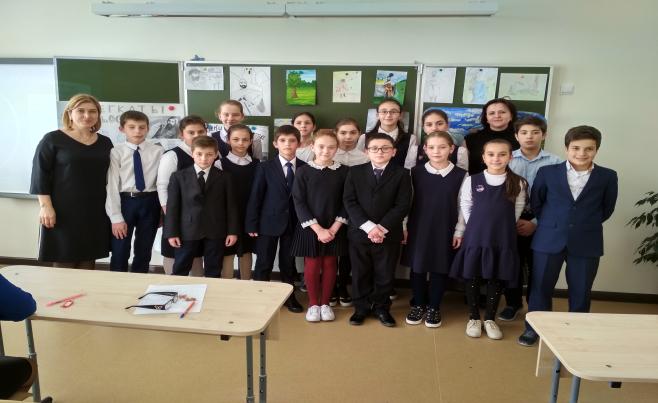 День родных языков
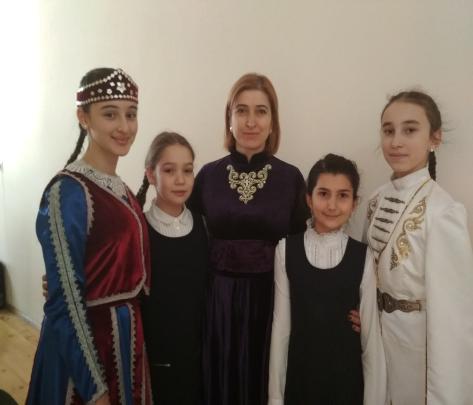 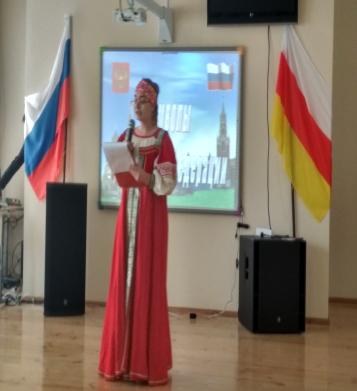 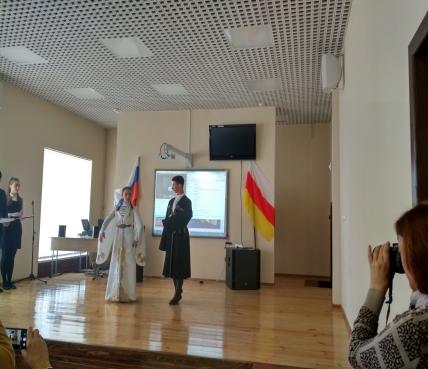 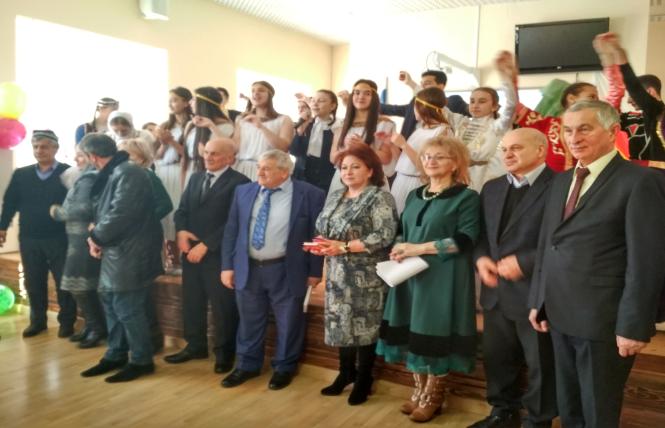 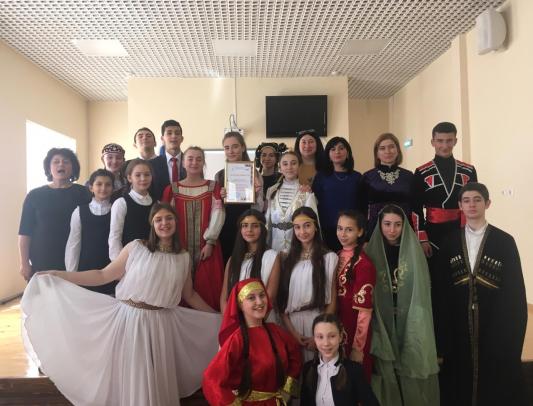 Республиканский семинар для учителей осетинского языка и литературы
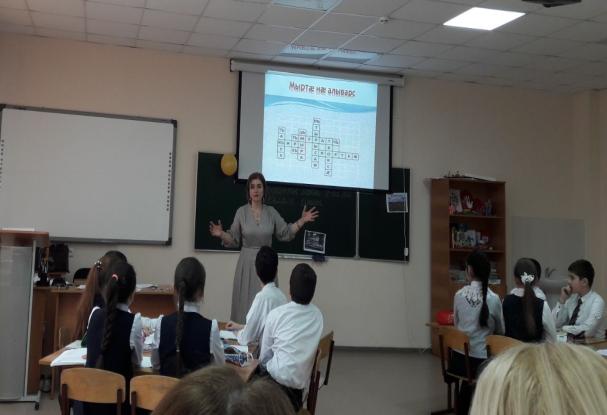 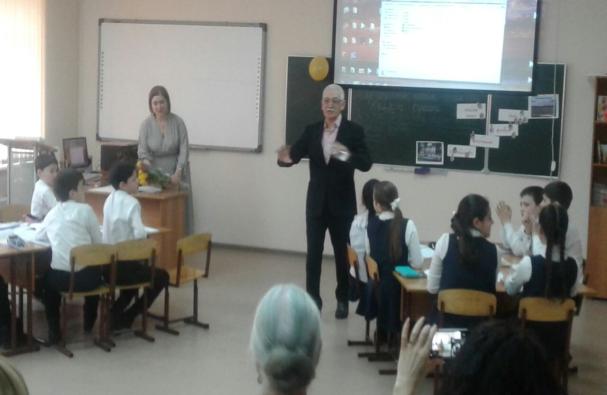 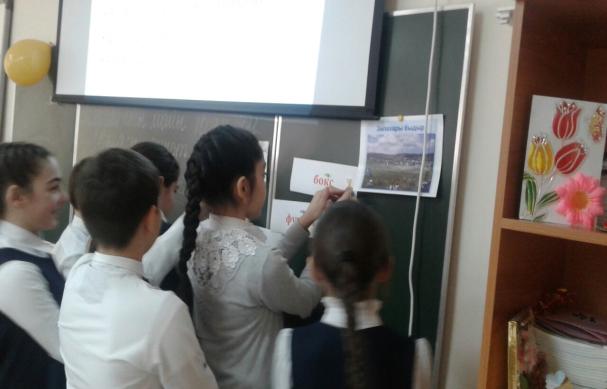 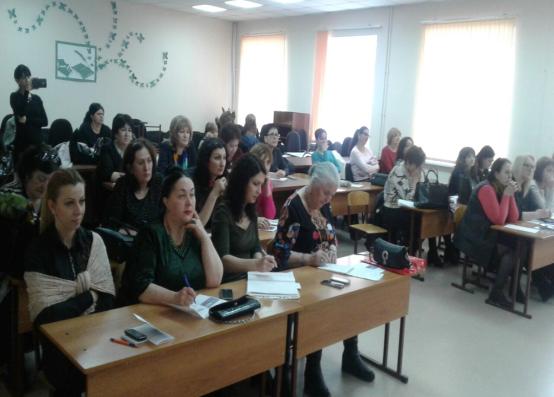 Учитель осетинской словесности-2013
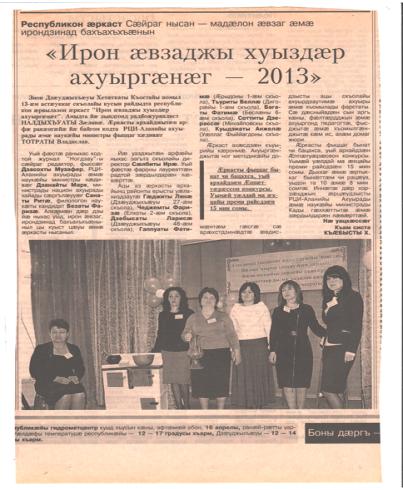 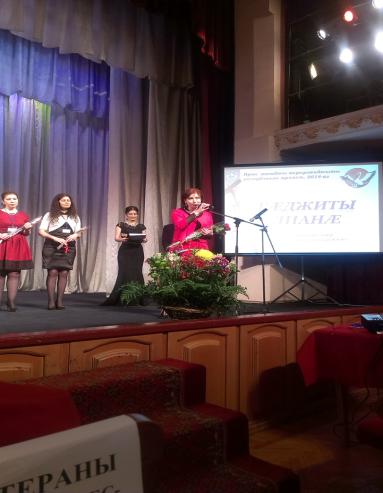 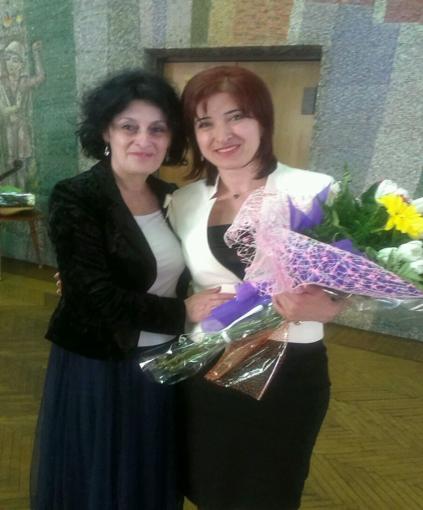 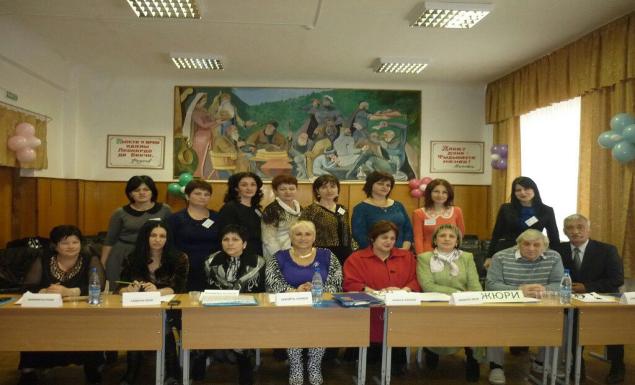 Всероссийский мастер-класс учителей родных, включая русский, языков -2013 г.
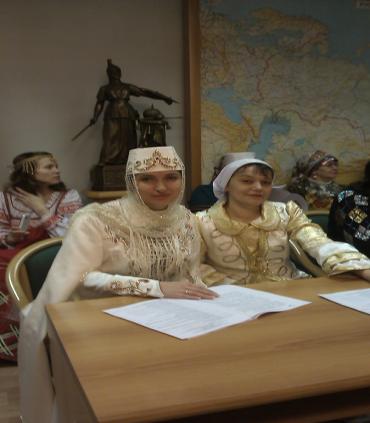 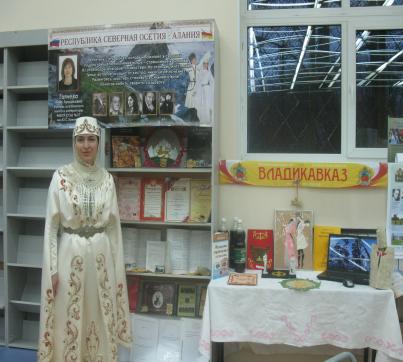 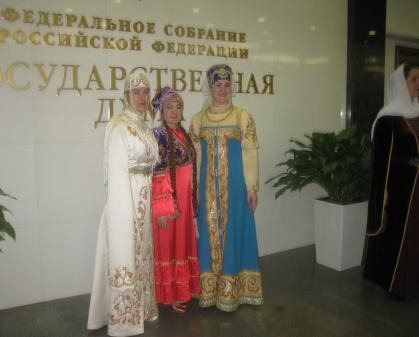 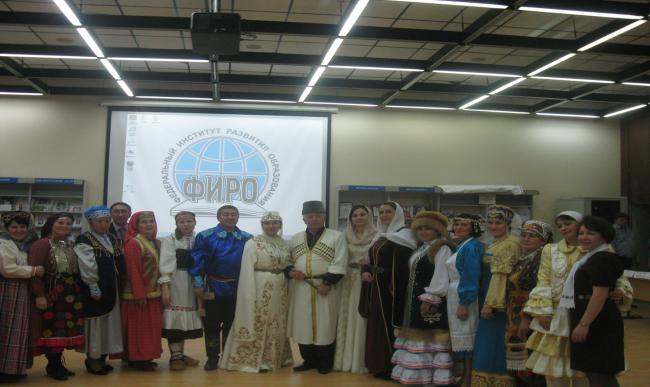 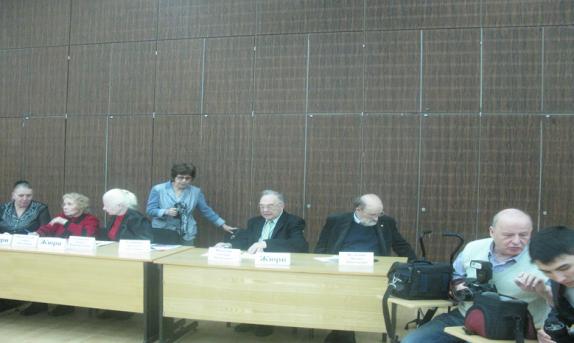 VII республиканский конкурс «Лучшая методическая копилка» 2017 г.
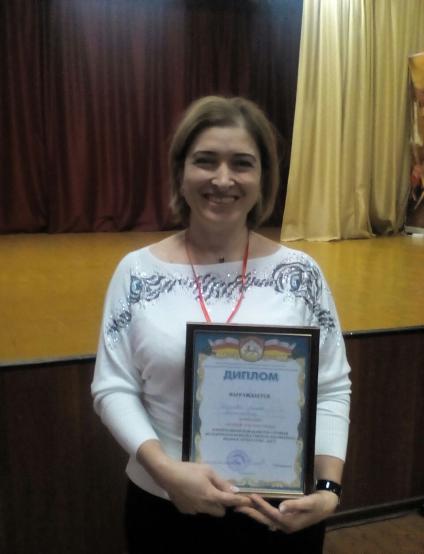 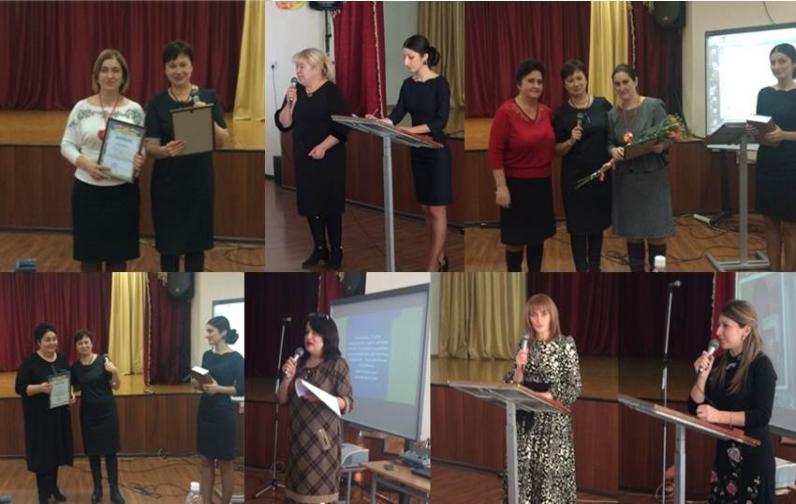 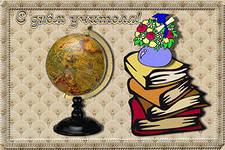 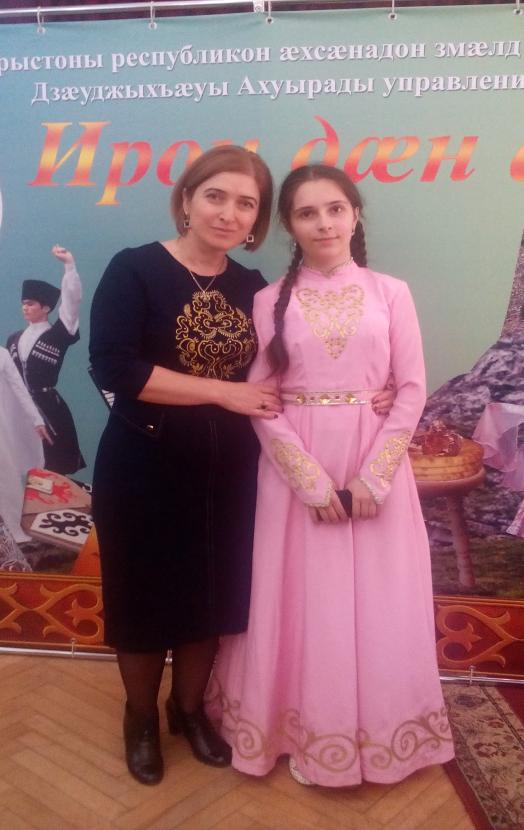 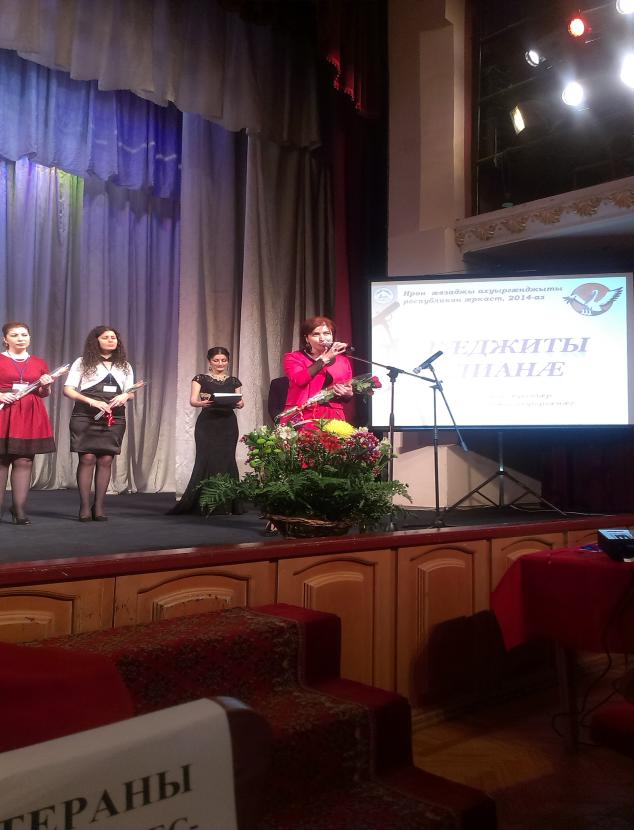 Конкурс среди учащихся на лучшее авторское стихотворение
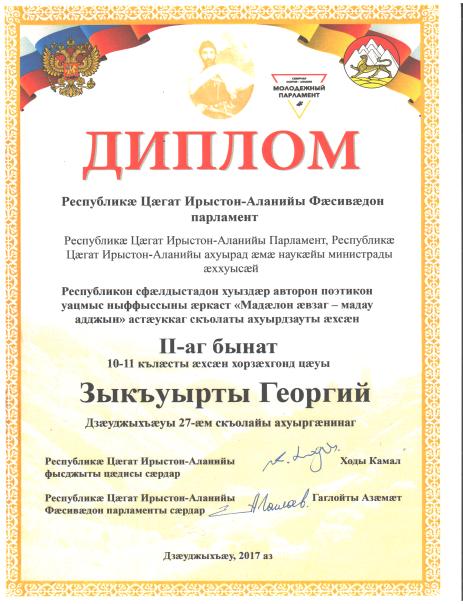 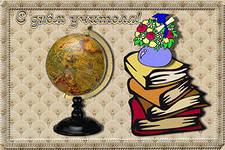 «Ступень в науку»
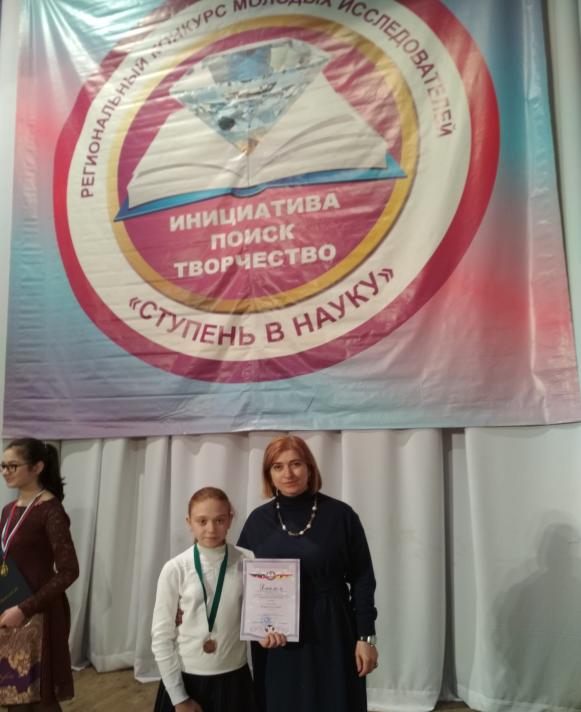 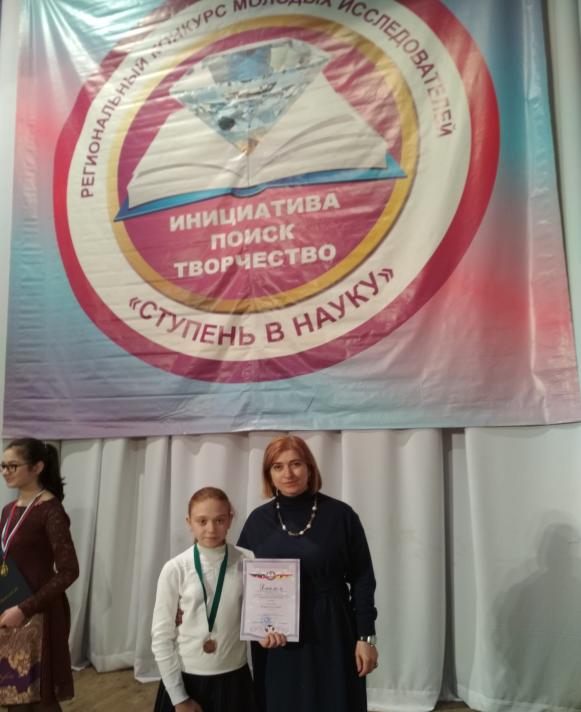 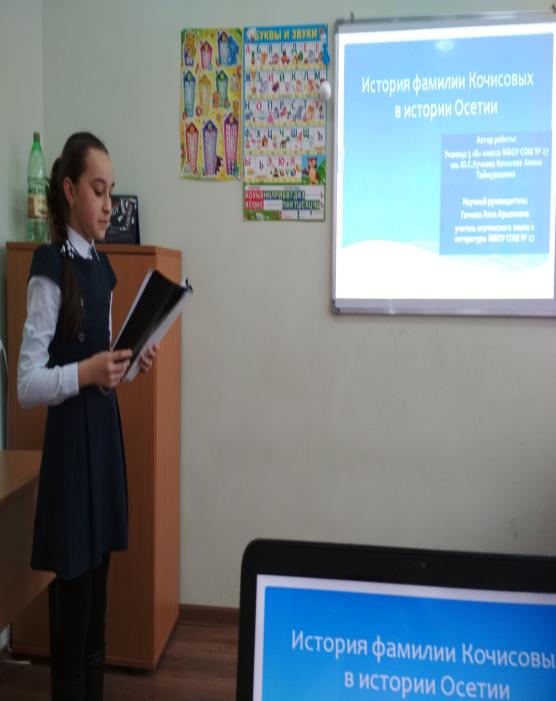 «Хетагуровские чтения»
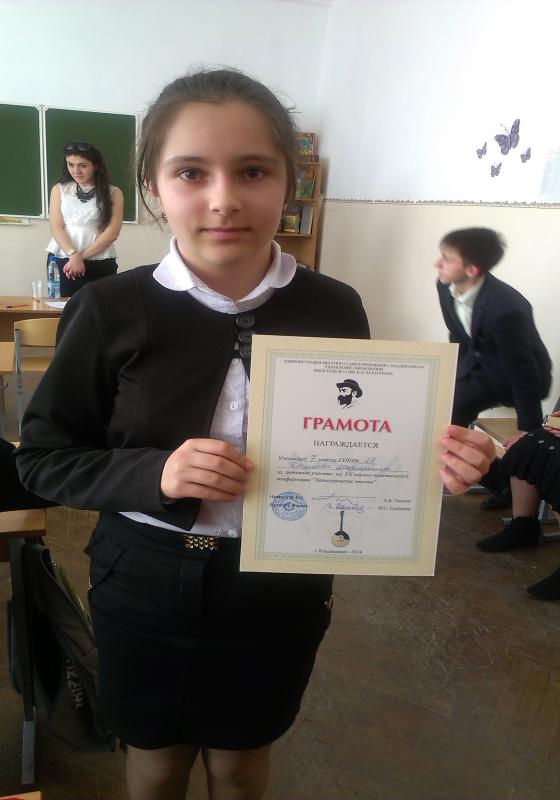 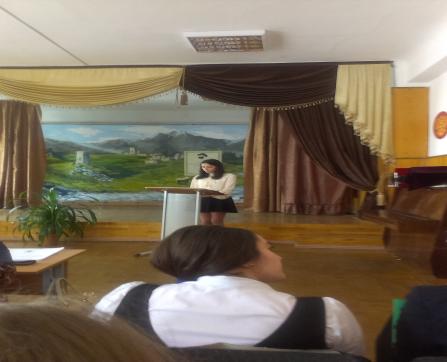 Язык - это все глубинные пласты духовной жизни народа] его историческая память! самое цр'. -Щ; щбретение веков песь Гончар
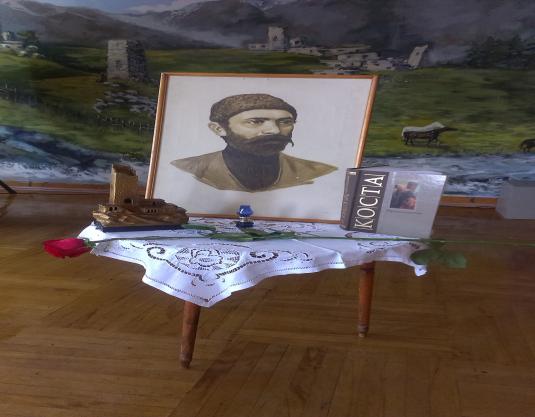 «Колиевские чтения»
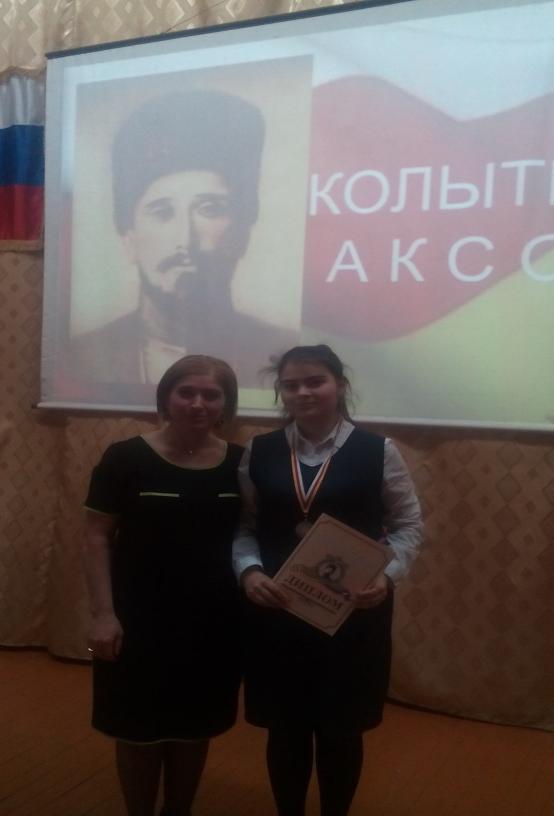 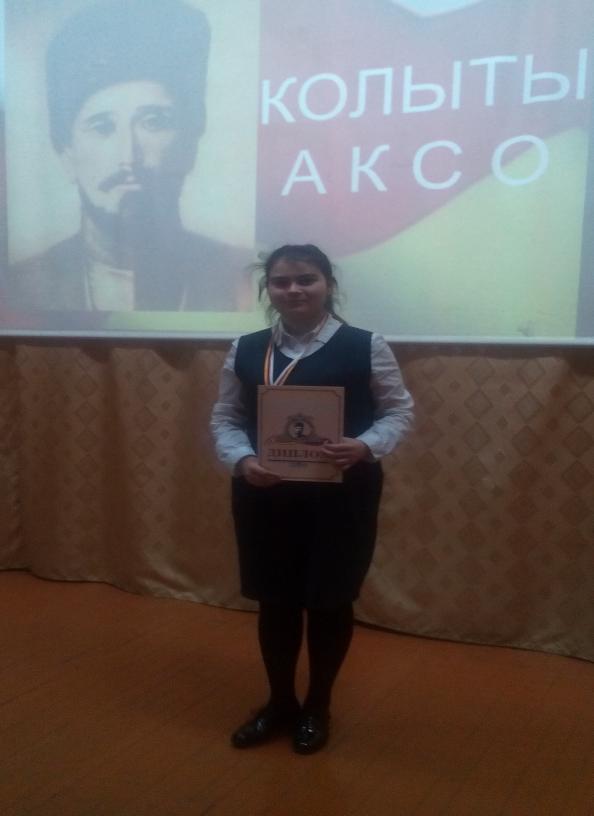 «Шегреновские чтения»
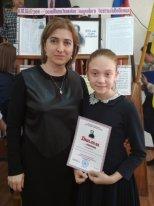 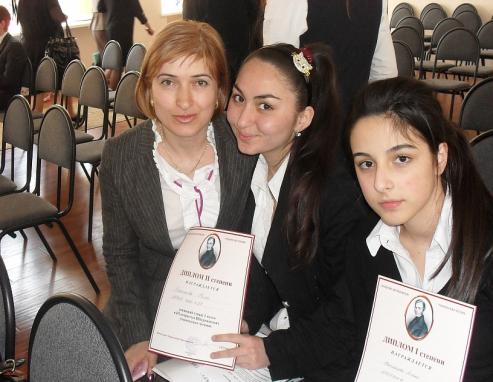 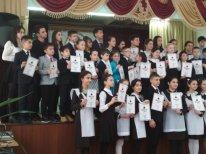 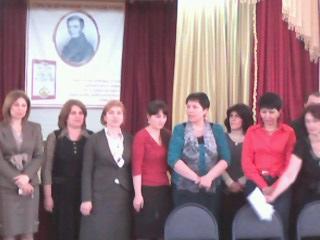 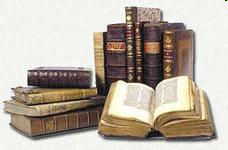 СОГУ «Дни науки»
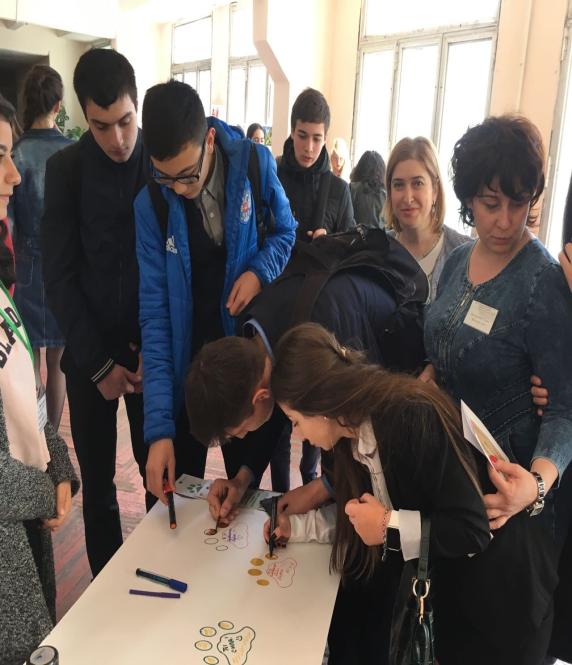 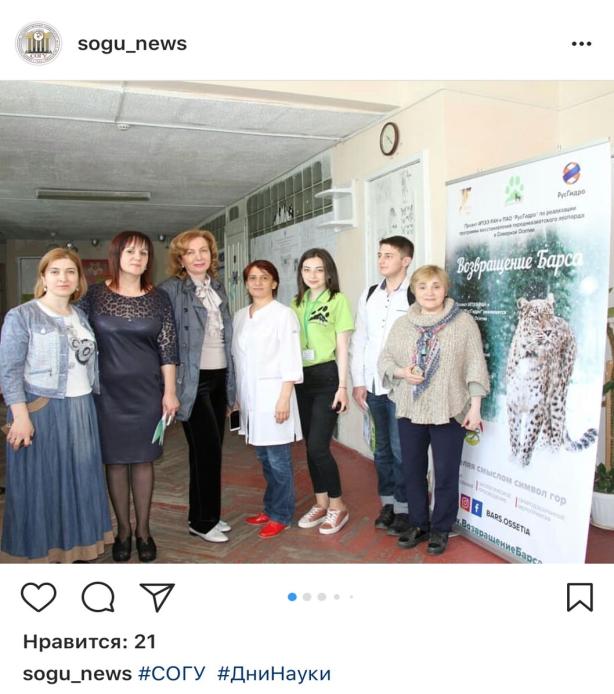 Успехи учащихся
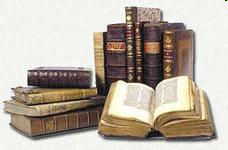 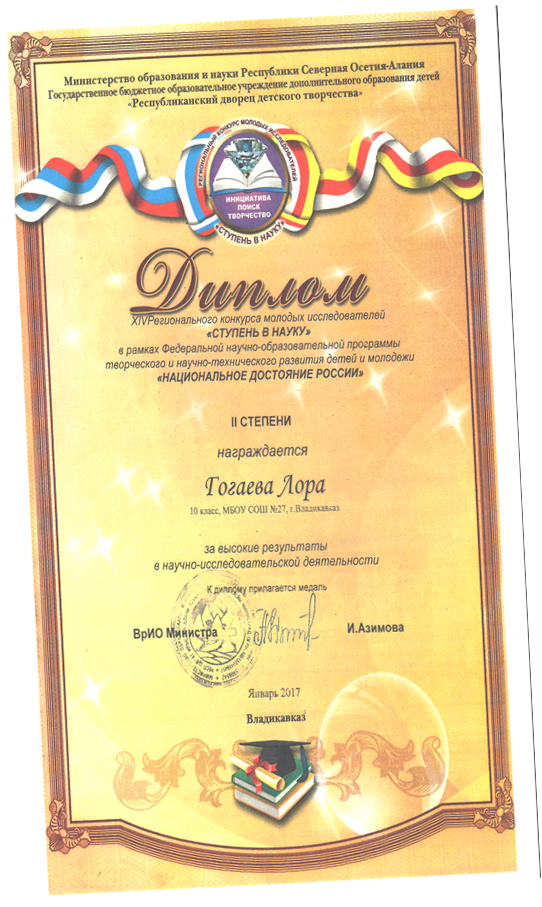 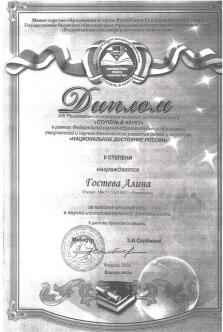 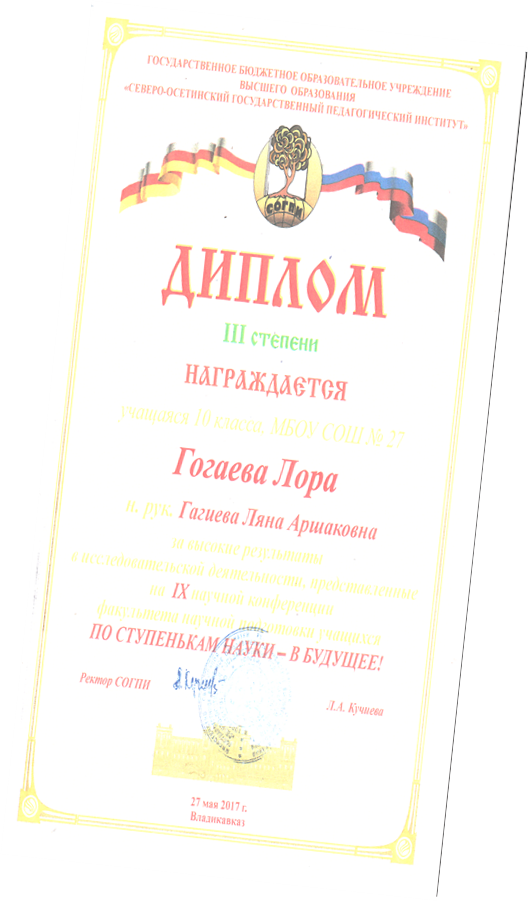 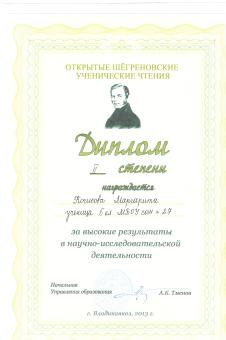 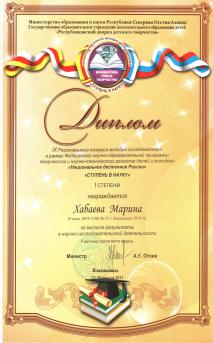 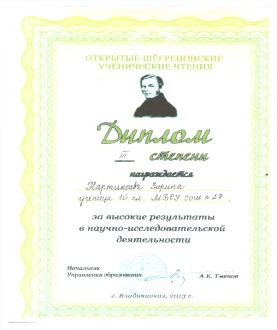 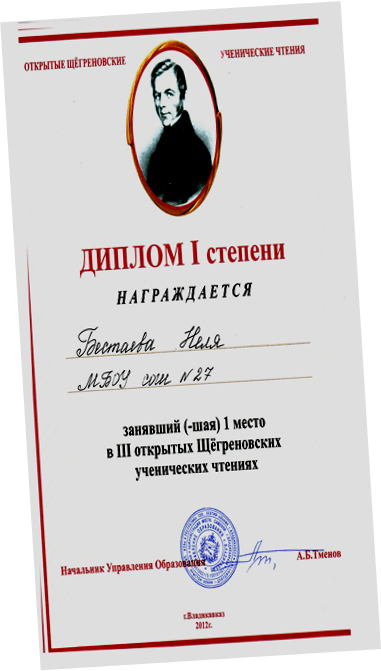 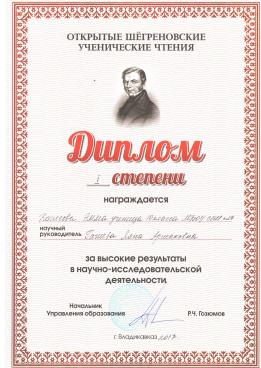 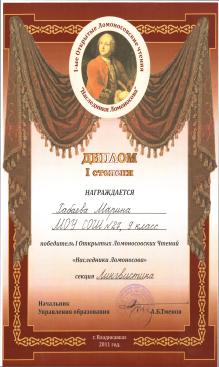 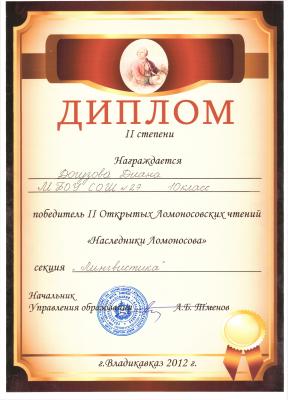 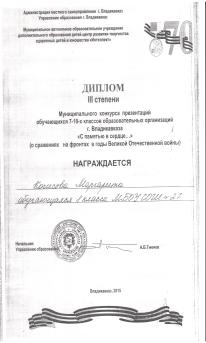 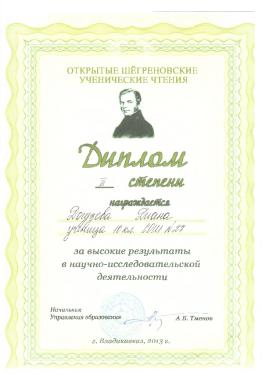 Успехи учащихся
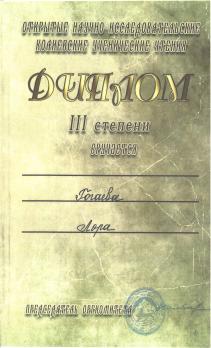 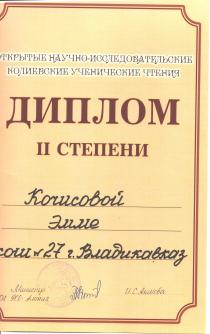 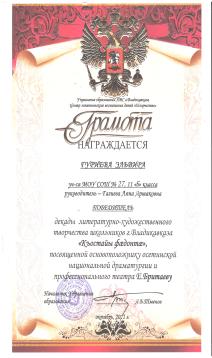 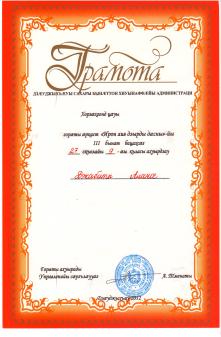 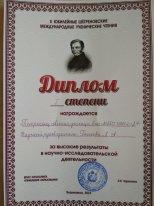 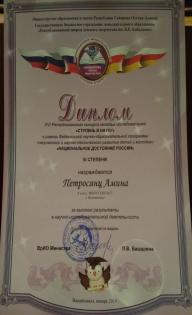 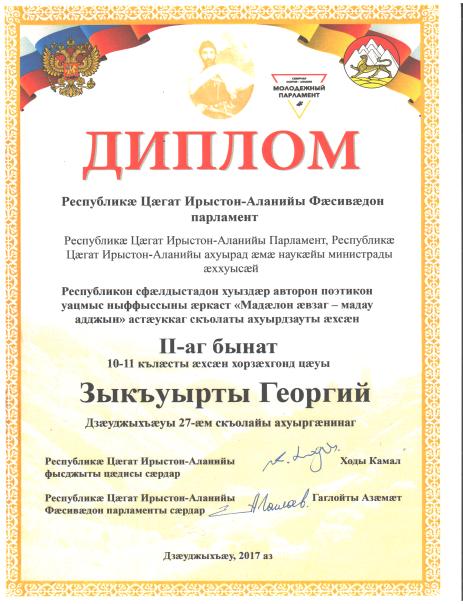 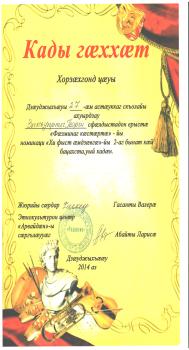 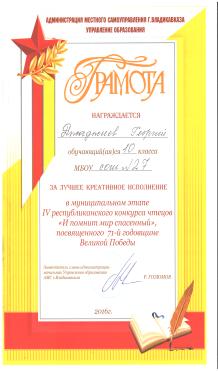 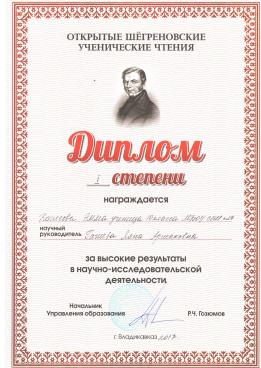 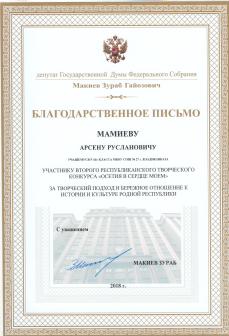 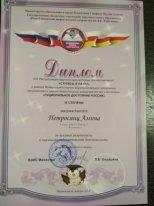 Успехи учащихся
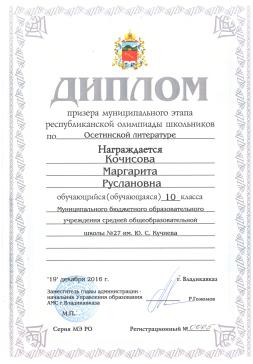 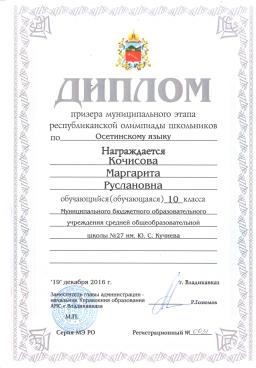 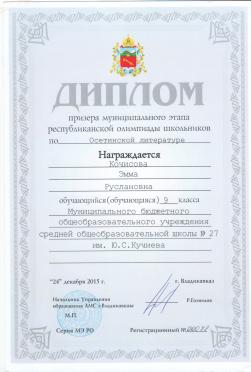 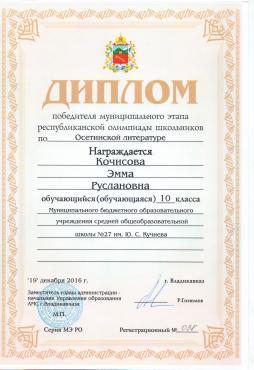 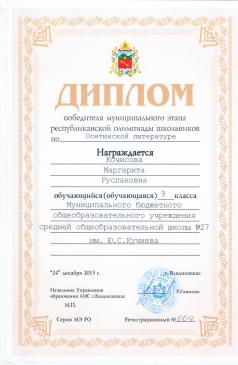 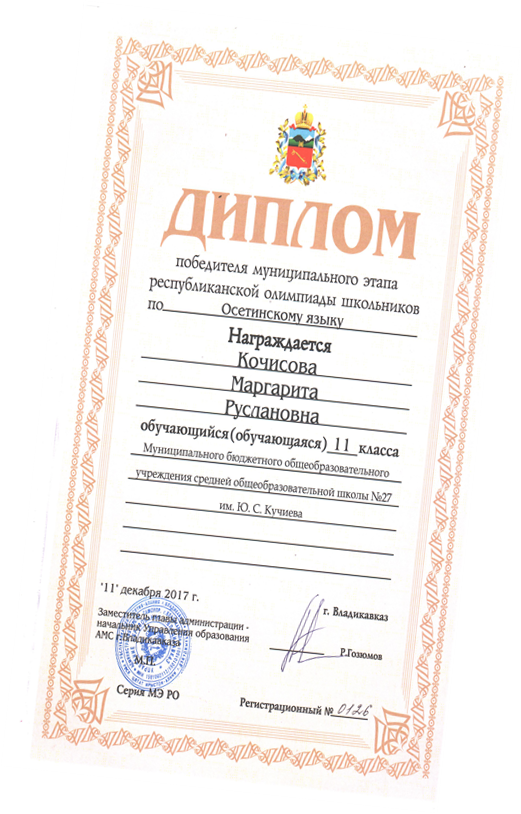 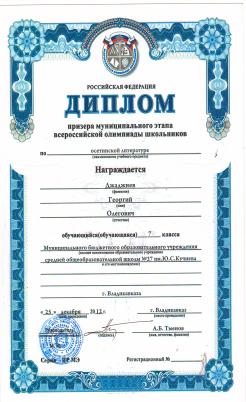 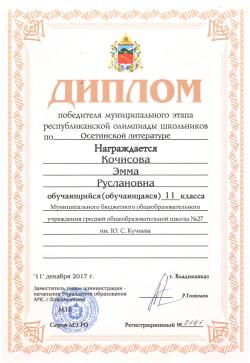 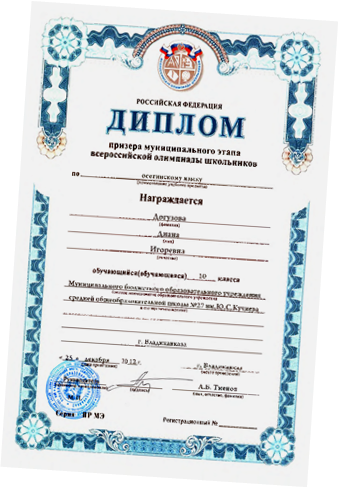 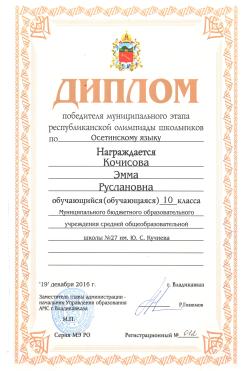 Успехи учащихся
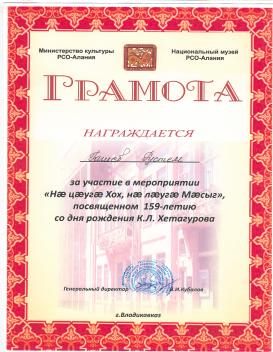 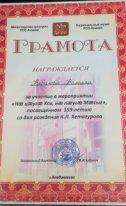 ПОБЕДИТЕЛИ И  ПРИЗЁРЫ РЕСПУБЛИКАНСКОЙ ОЛИМПИАДЫ
Победители олимпиад
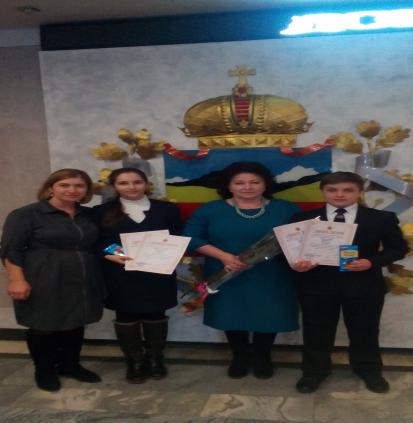 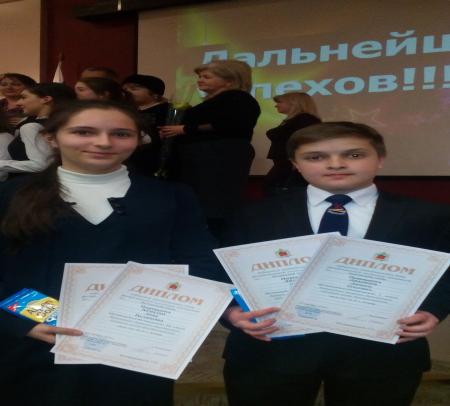 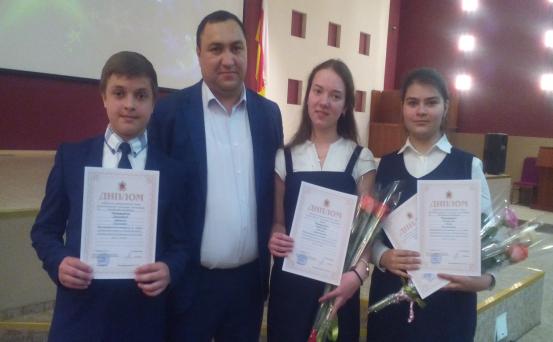 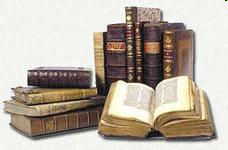 В гостях у ветеранов Труда
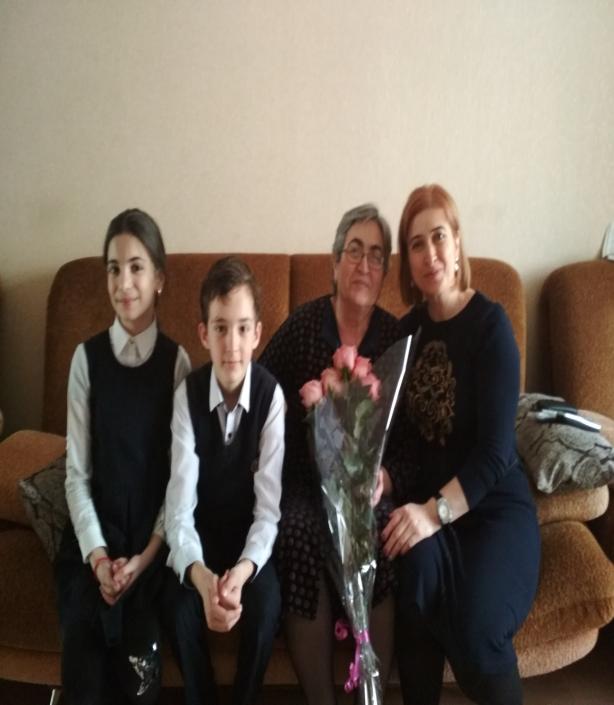 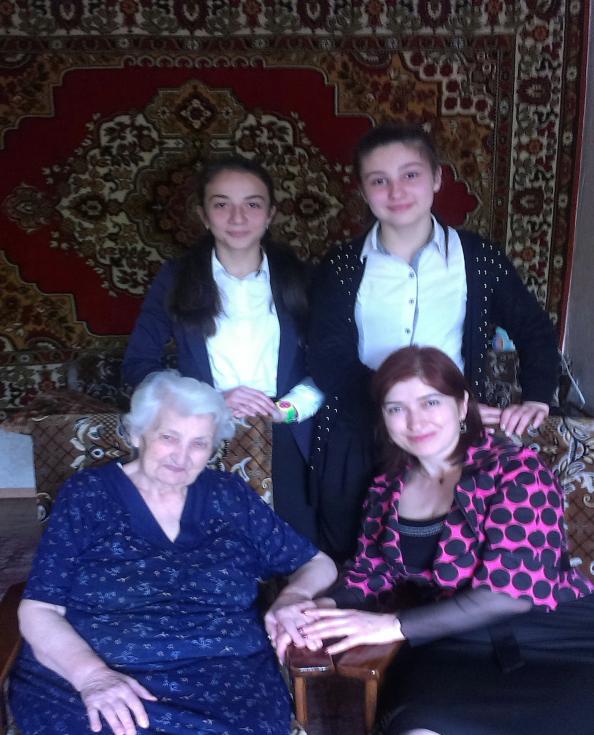 В гостях у ветеранов ВОВ
Томаева Зарета Урусбиевна
Таказов Алибек Бтарбекович
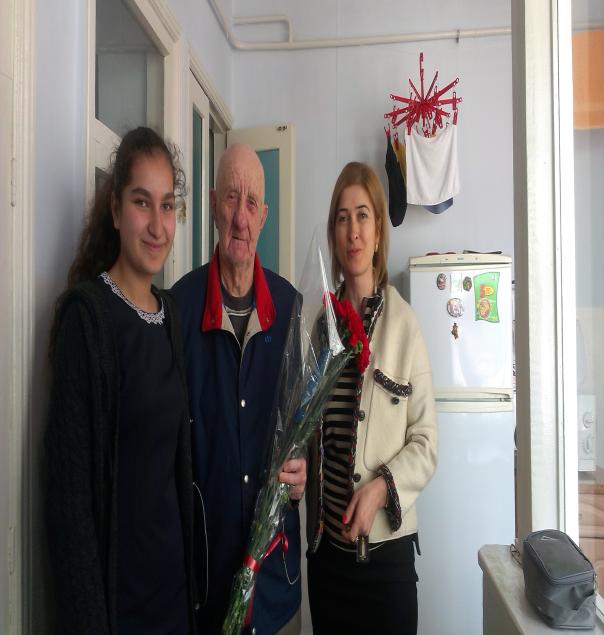 70 лет Великой Победы
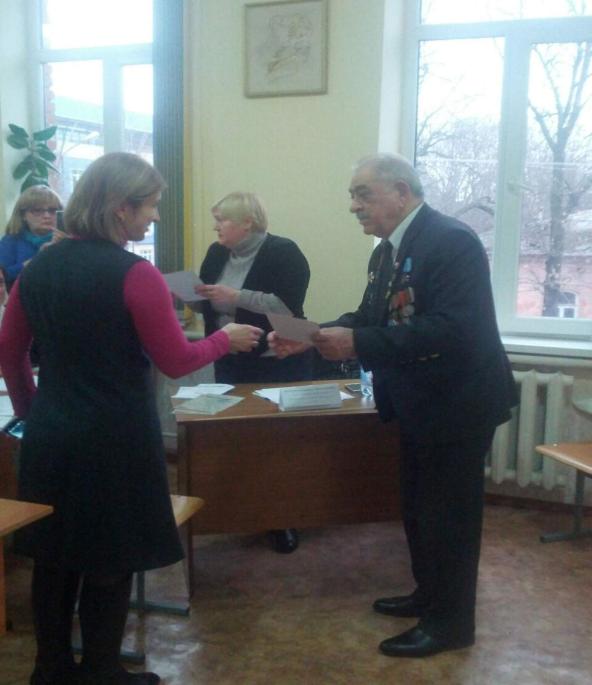 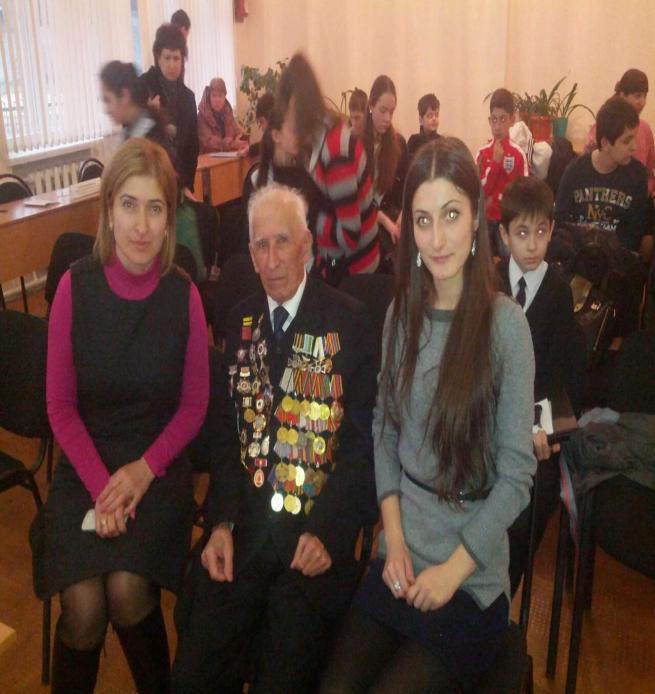 Встреча с участниками ВОВ
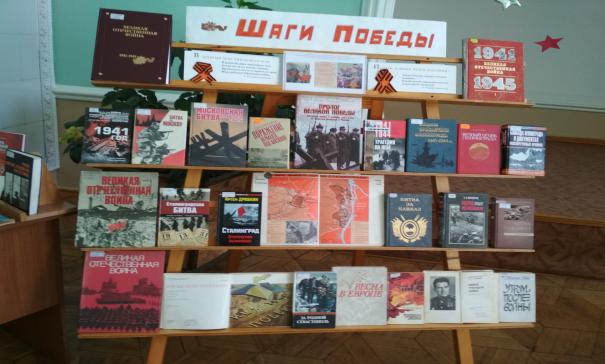 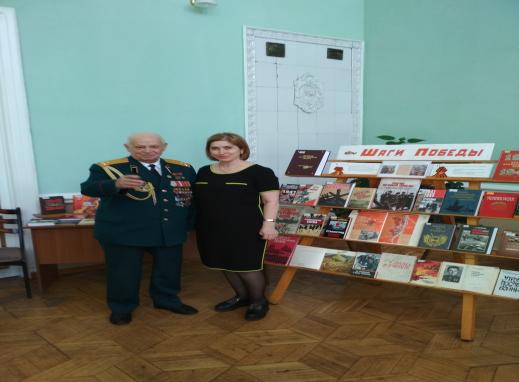 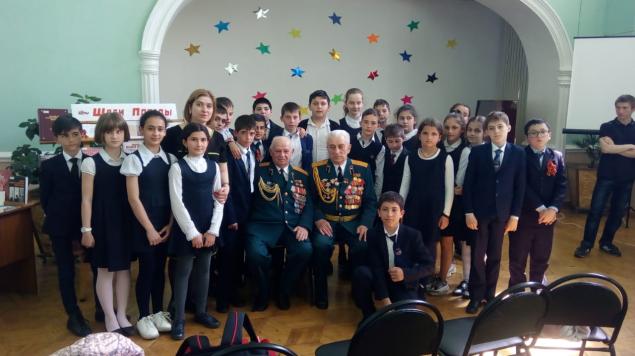 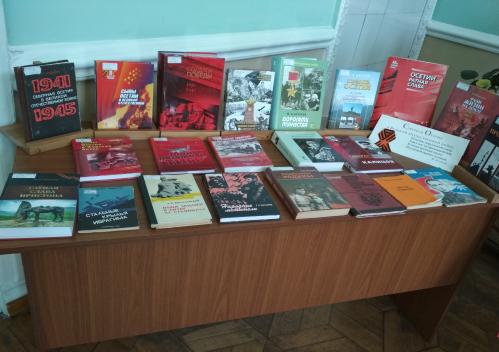 Юбилей А.С. Пушкина
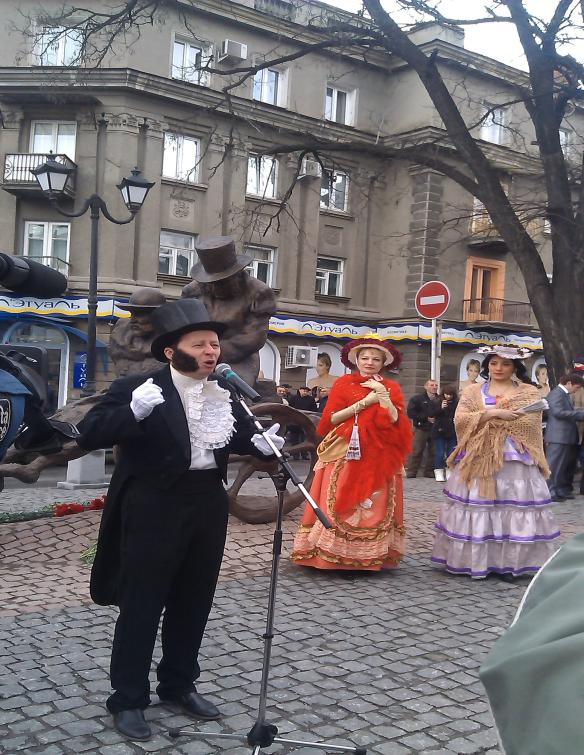 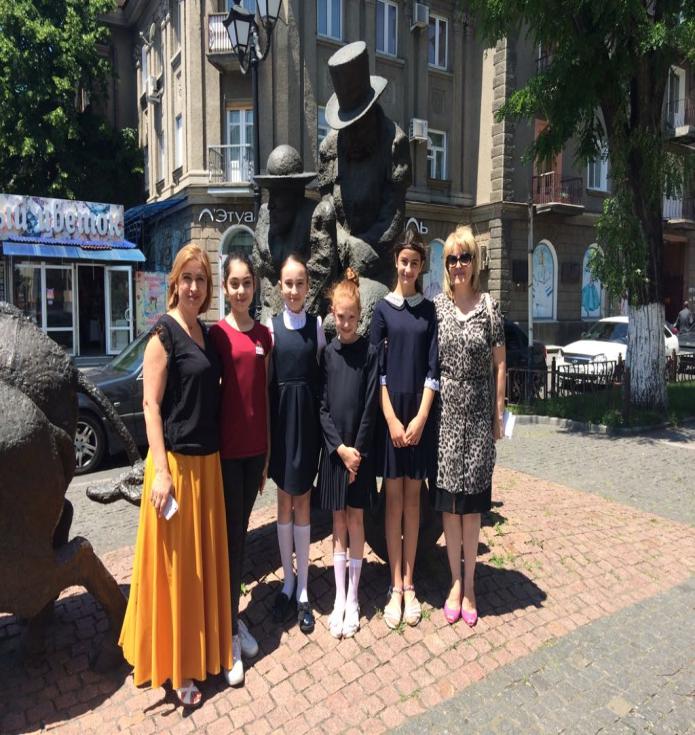 День рождения К.Л.Хетагурова
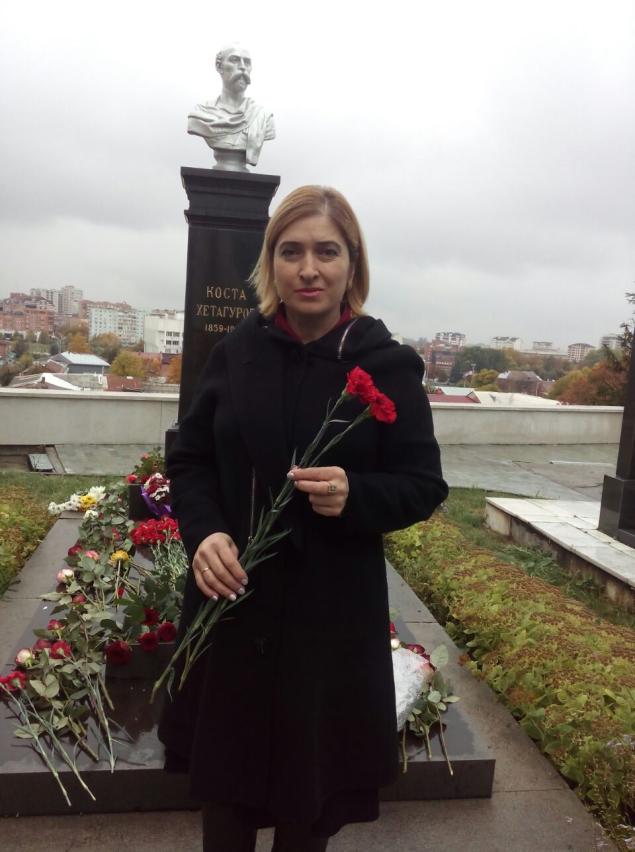 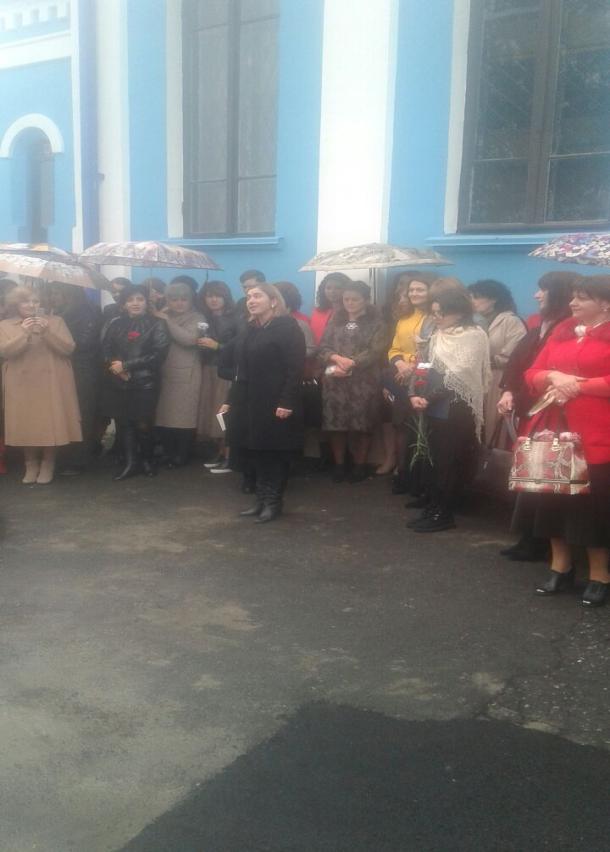 Музей К.Л. Хетагурова
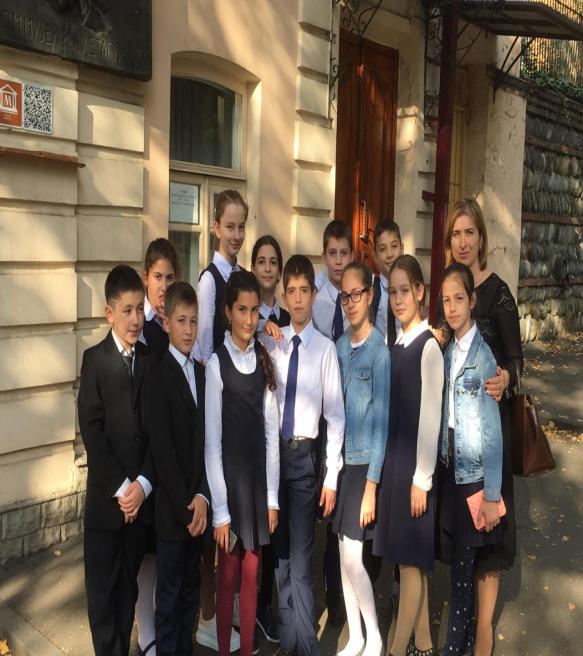 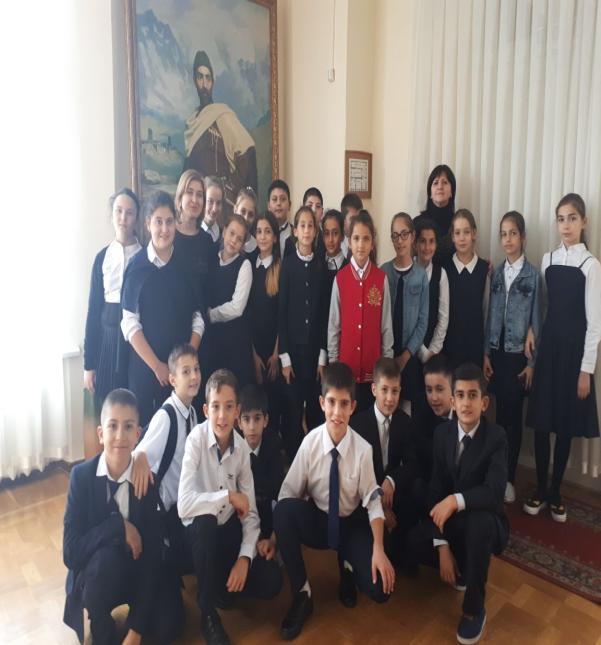 Национальный музей. Выставка картинАзанбека Джанаева
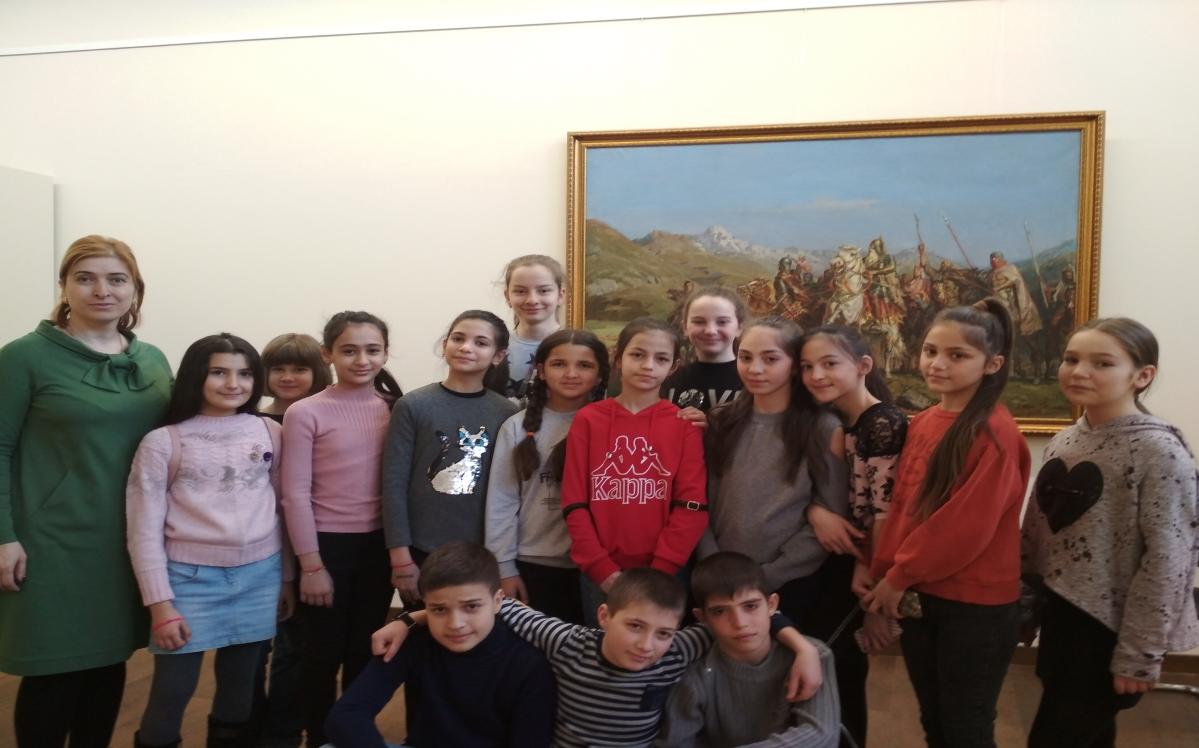 Музей истории Владикавказа
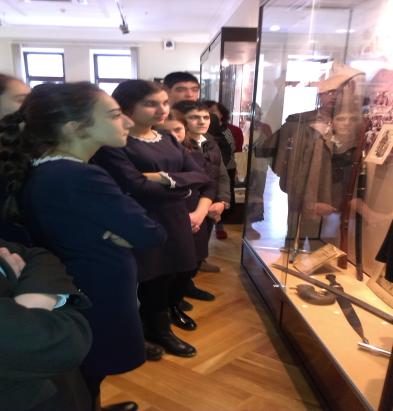 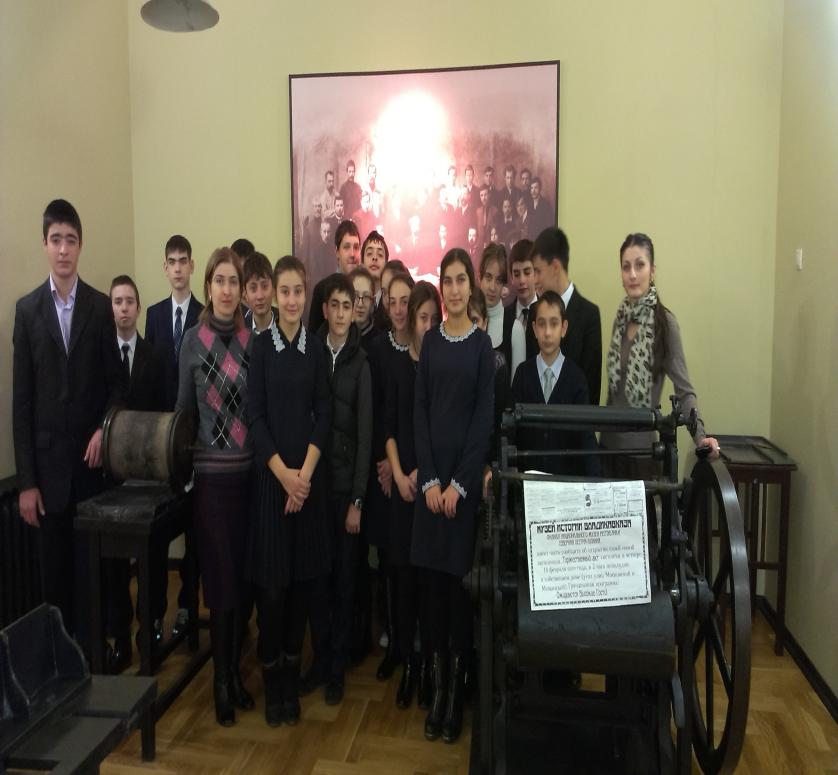 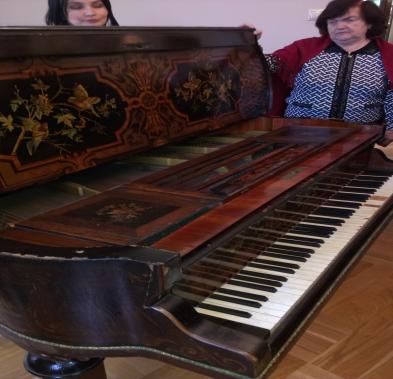 Музей истории МВД
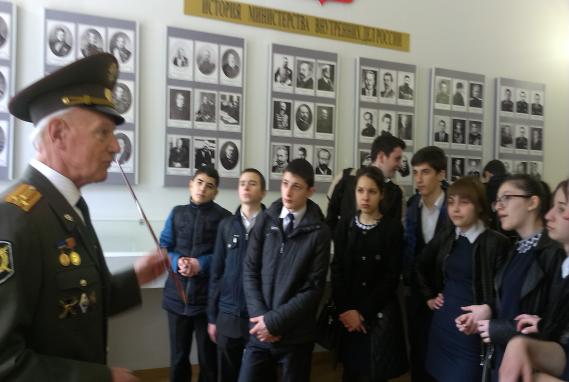 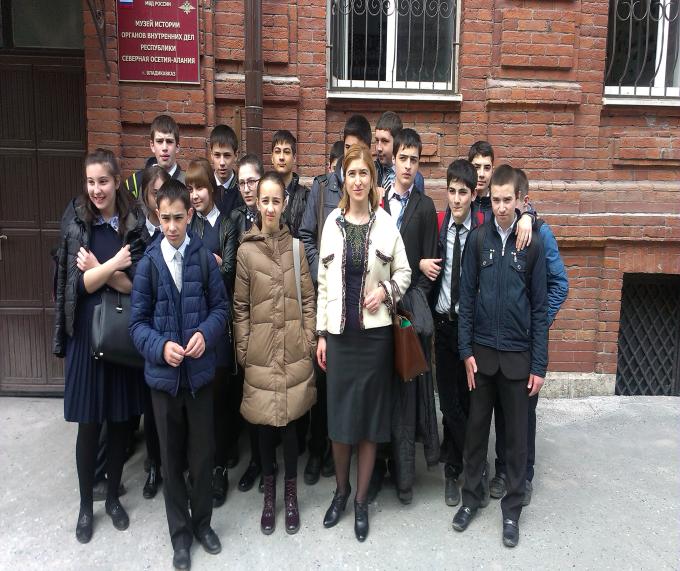 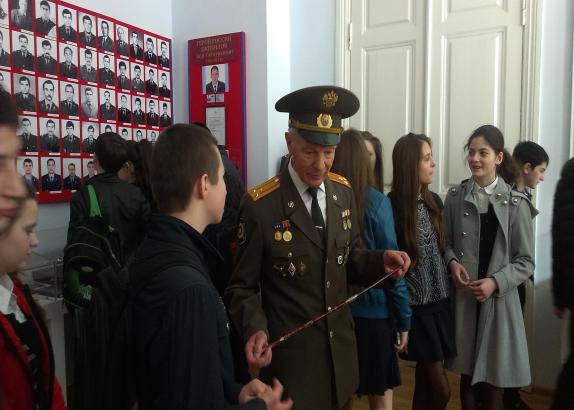 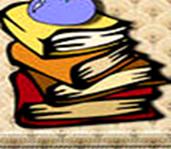 Мемориал Славы
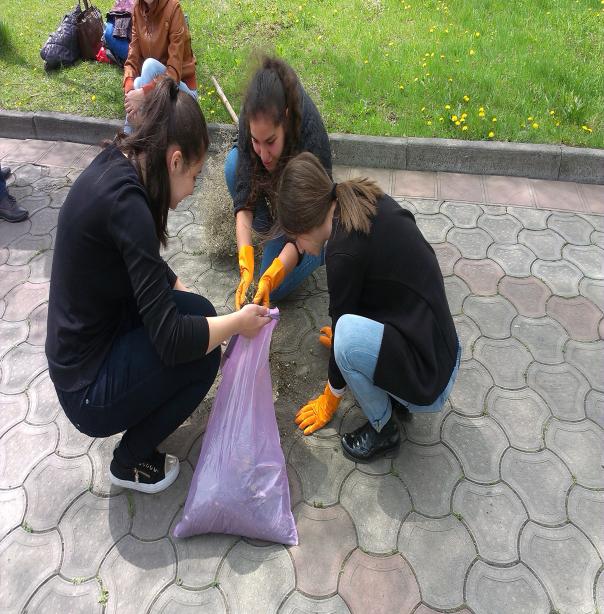 Куртатинское ущелье
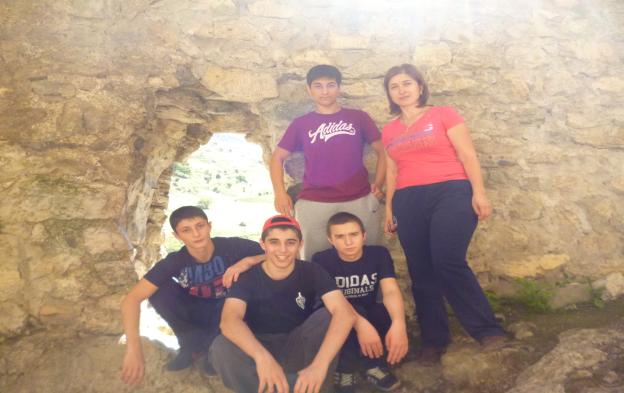 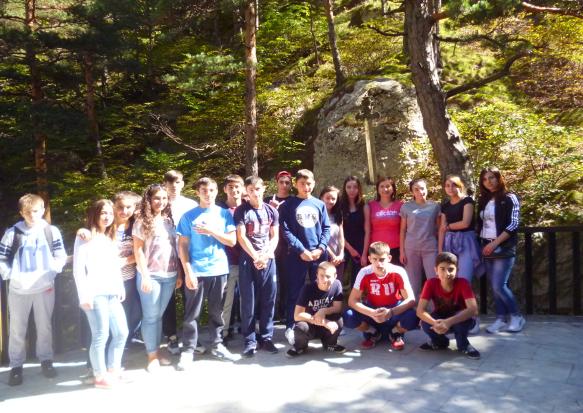 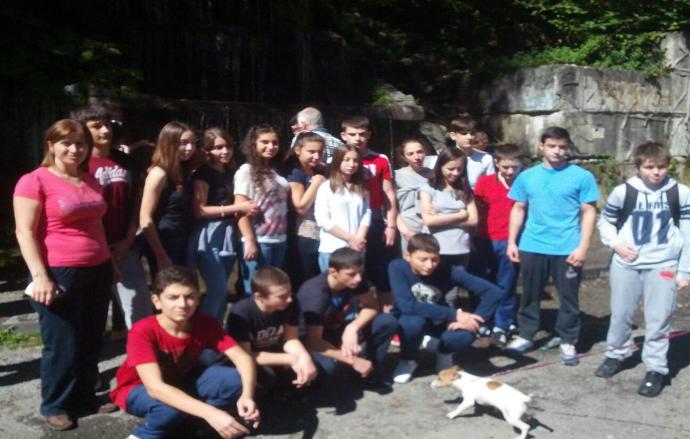 Экскурсия по местам боевой Славы
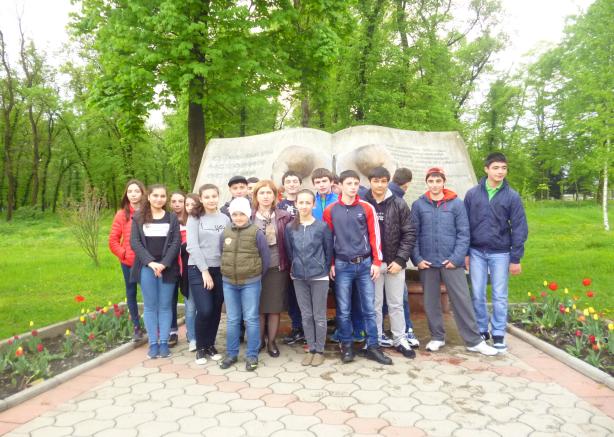 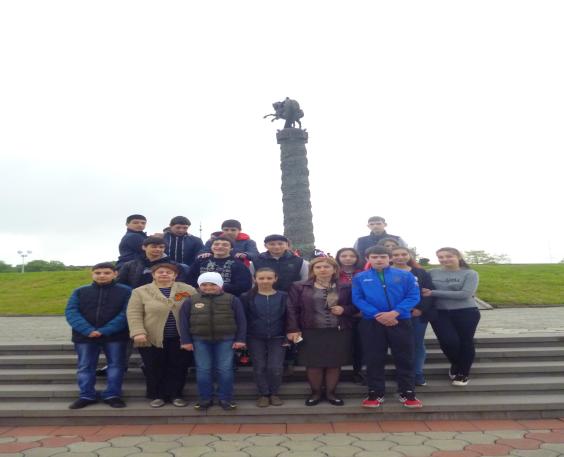 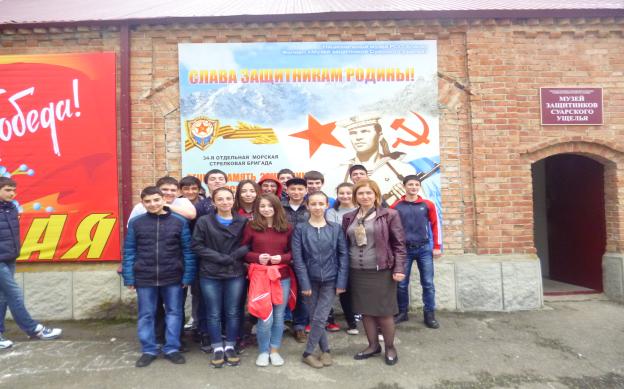 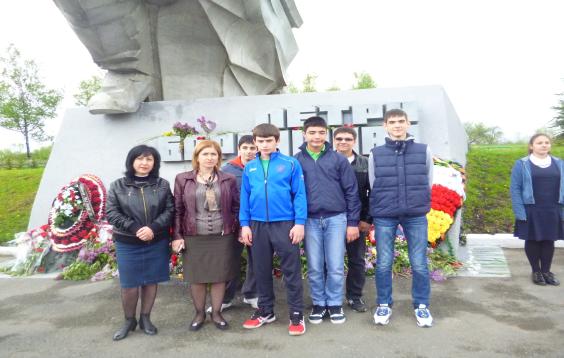 Санкт-Петербург   21.03.17  - 25.03.17
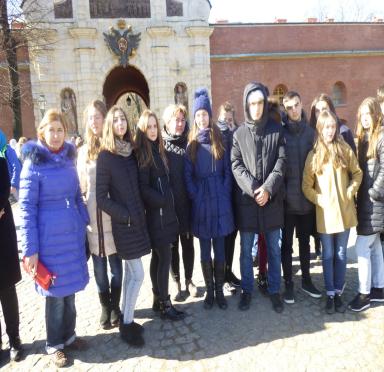 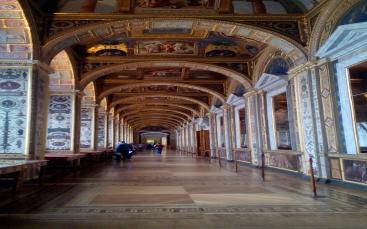 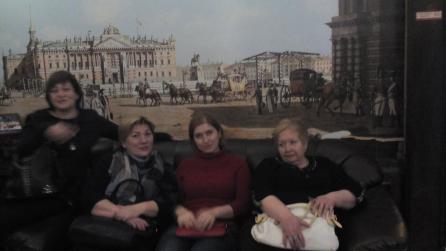 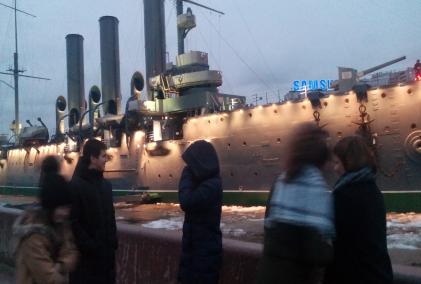 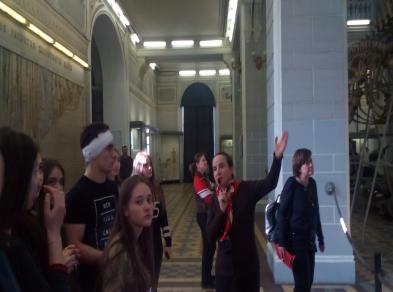 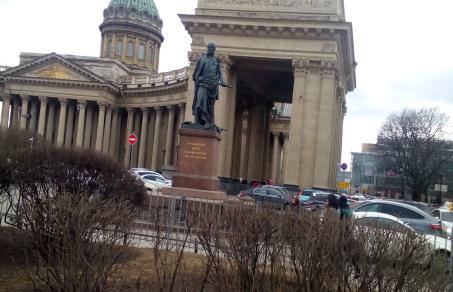 День пожилого человека
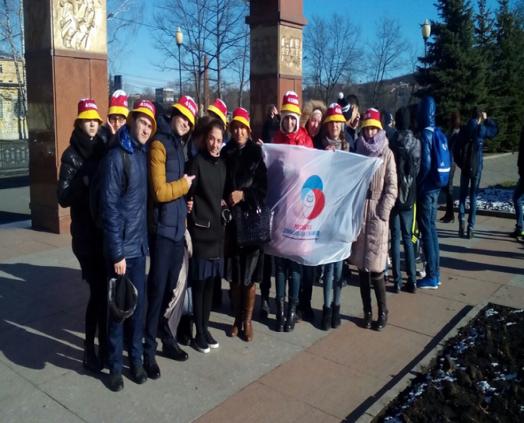 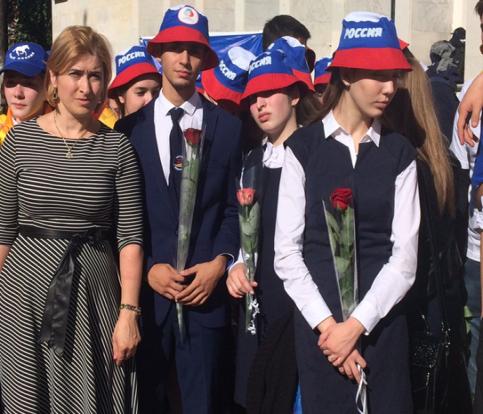 Акция «Посади дерево»
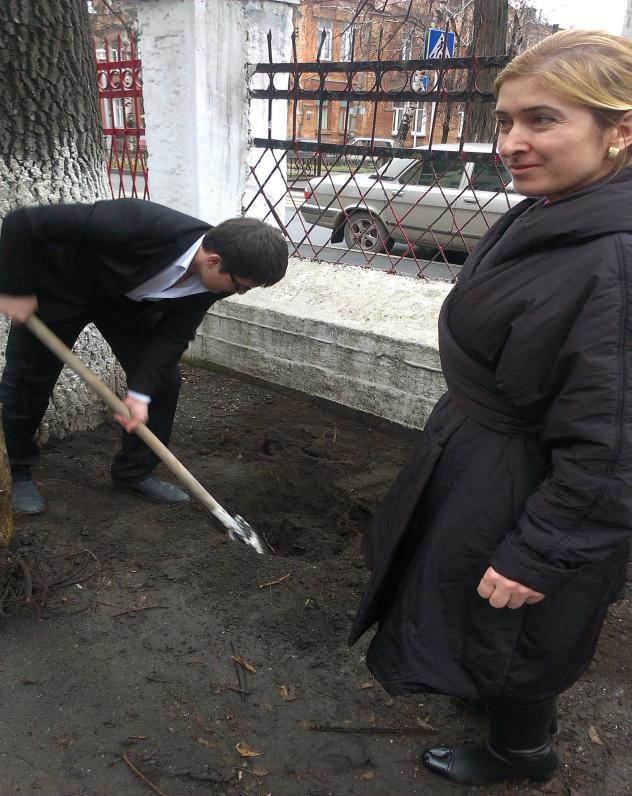 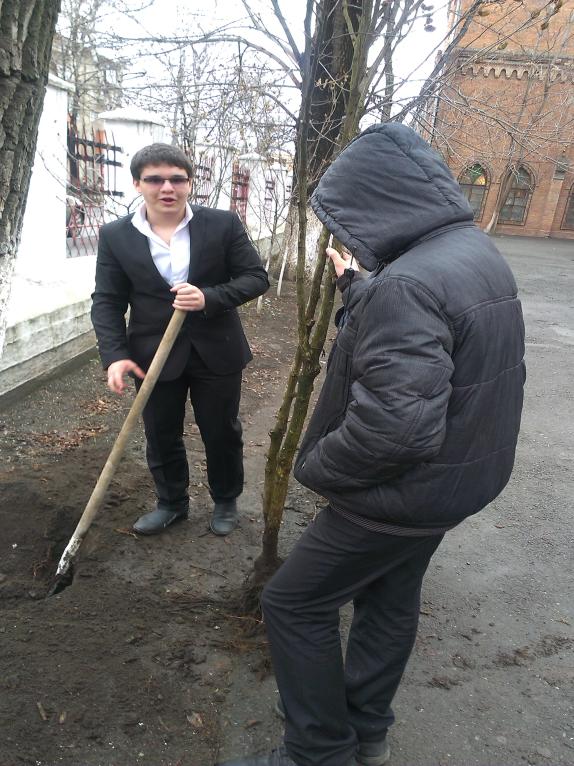 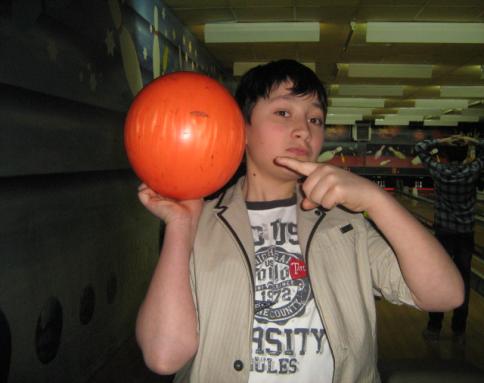 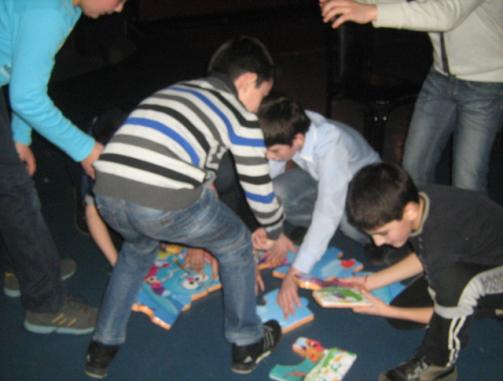 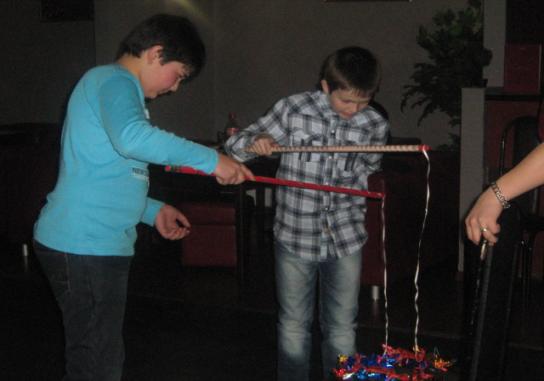 За отличные успехи в работе награждена грамотами и дипломами:
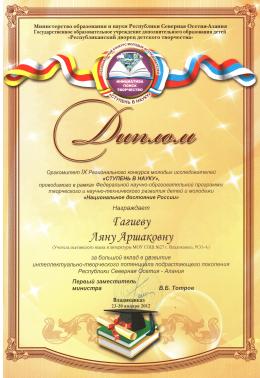 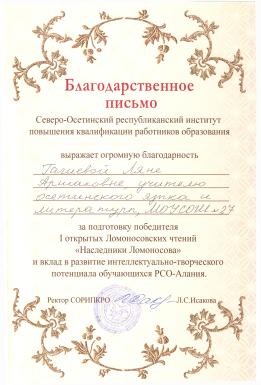 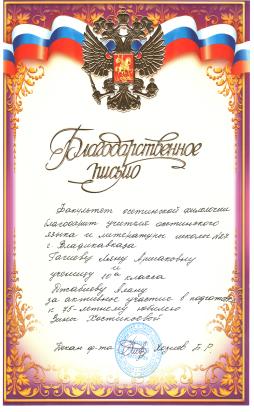 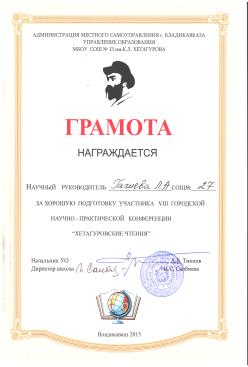 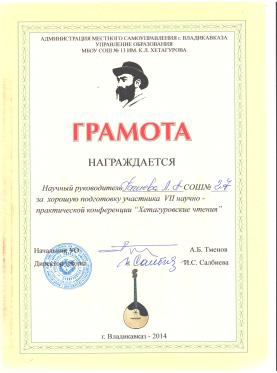 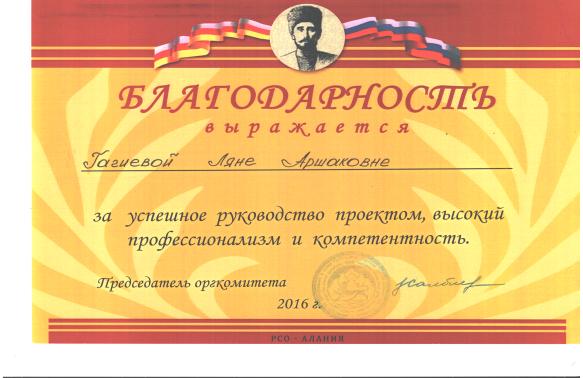 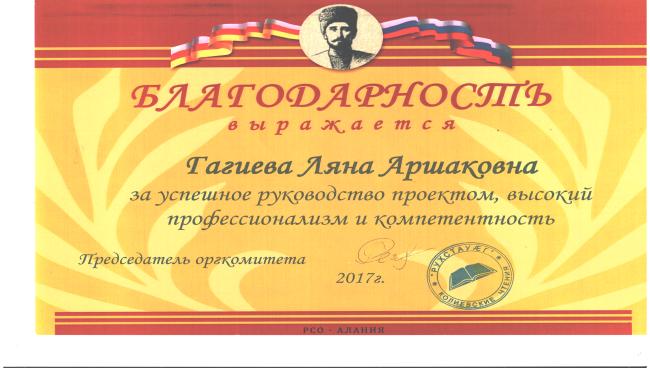 Мои достижения
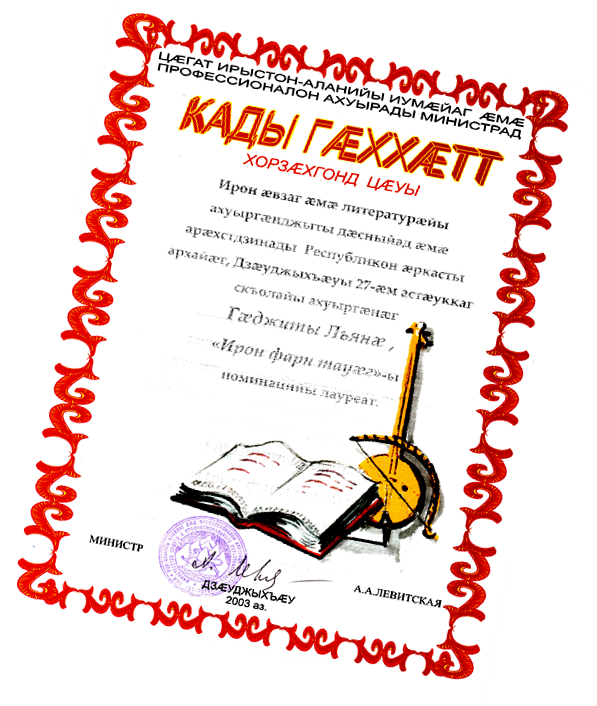 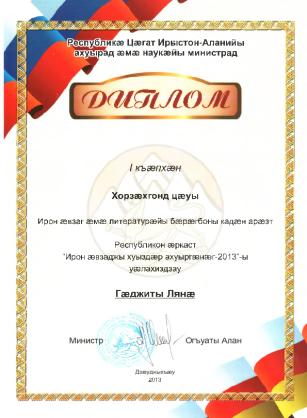 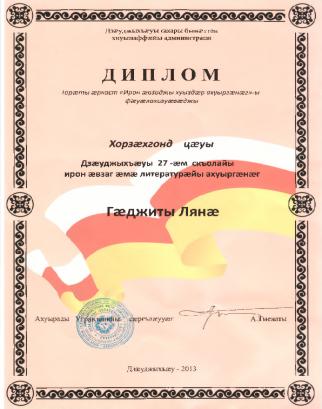 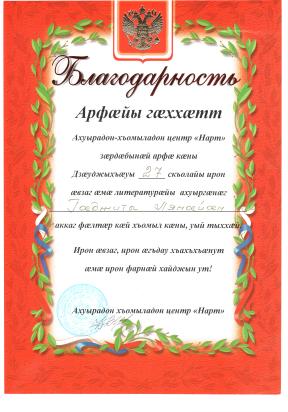 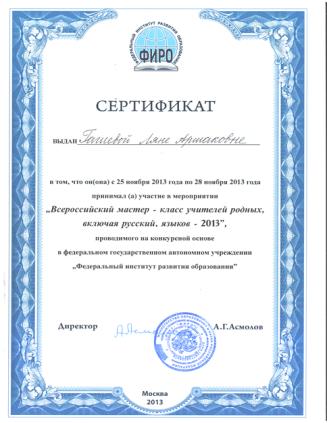 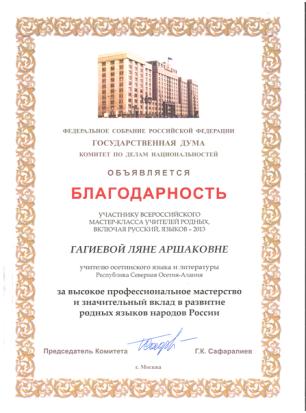 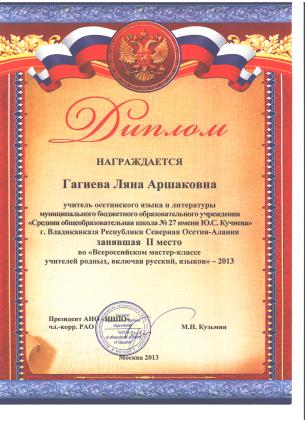 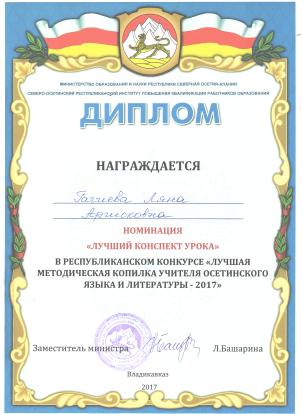 Мои достижения
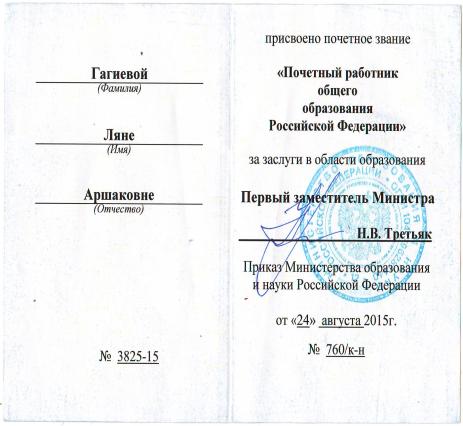 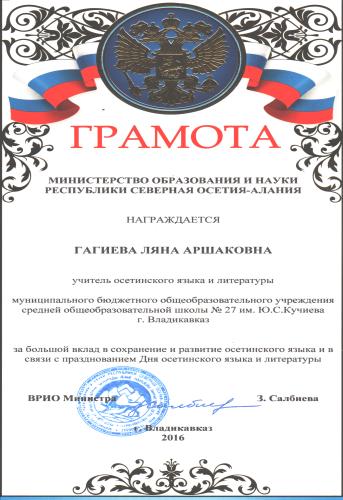 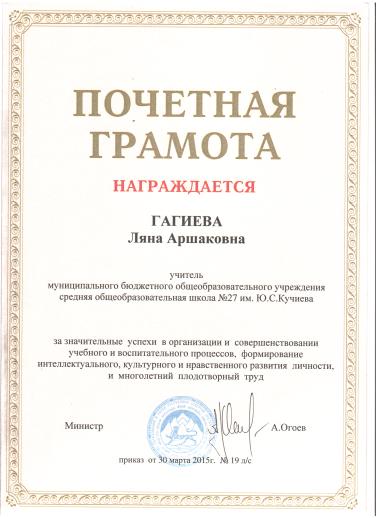 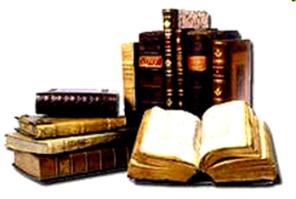 Мои достижения
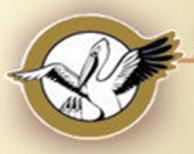 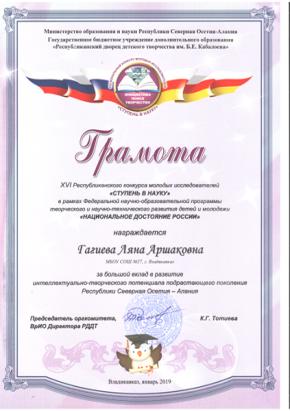 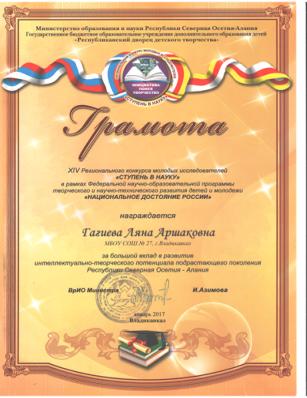 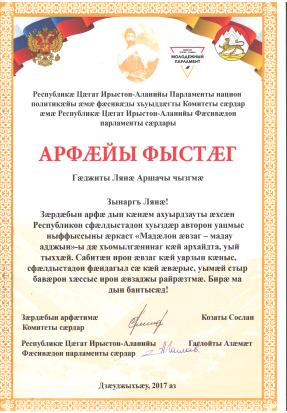 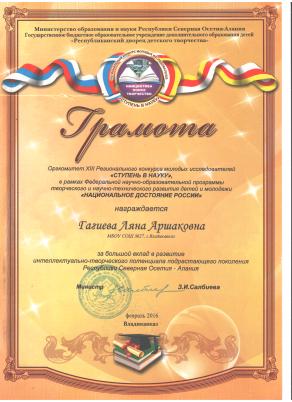 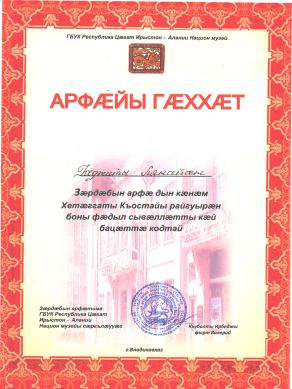 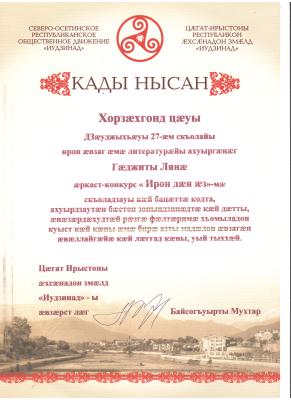 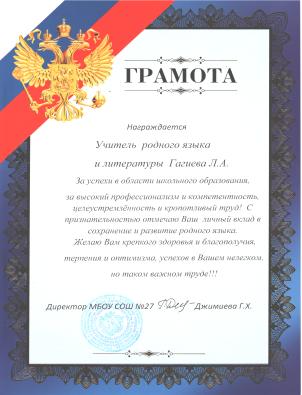 СМИ обо мне
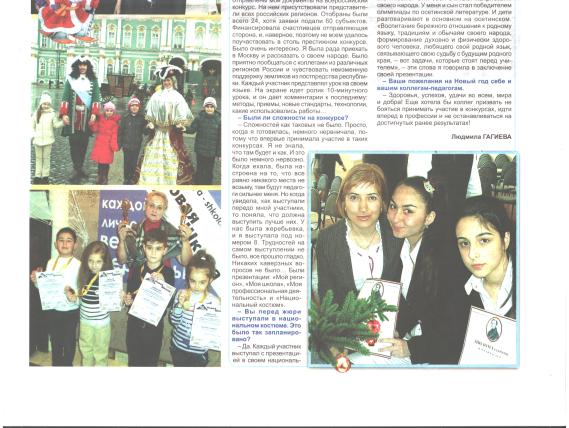 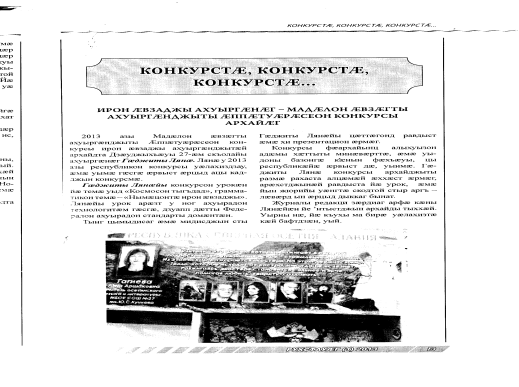 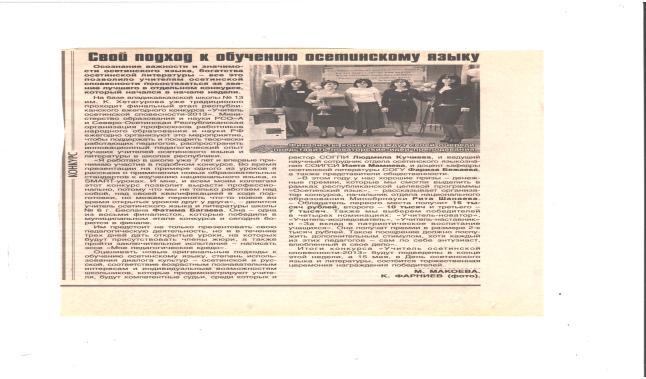 Большой этнографический диктант
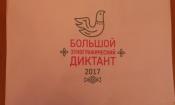 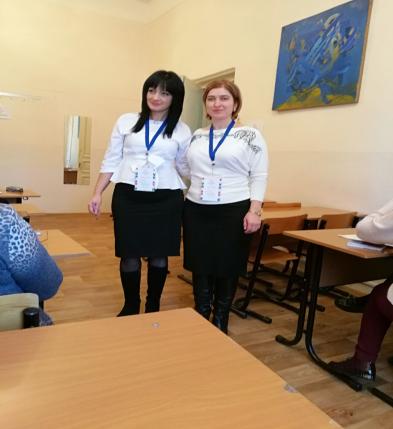 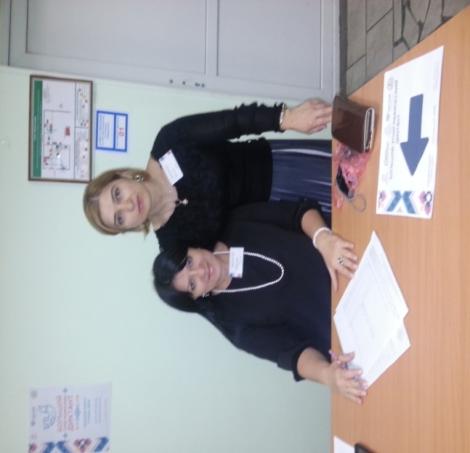 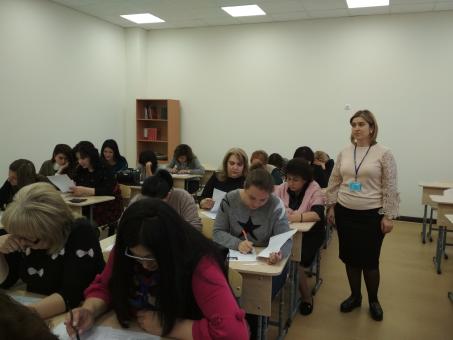 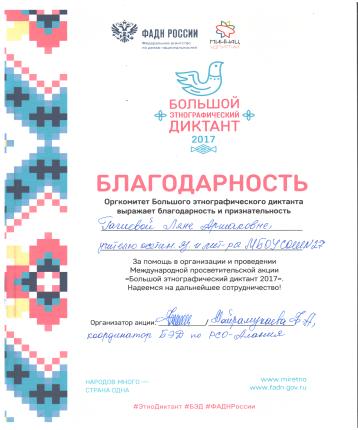 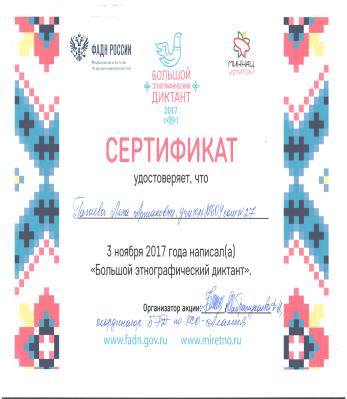 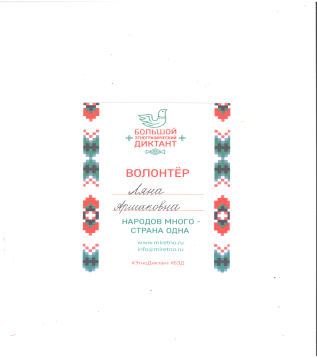 Урок-встреча с осетинкой Ж. Пухаты, проживающей в Турции
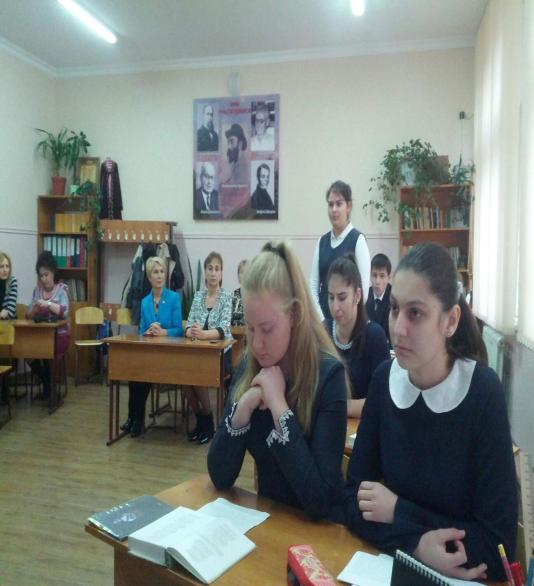 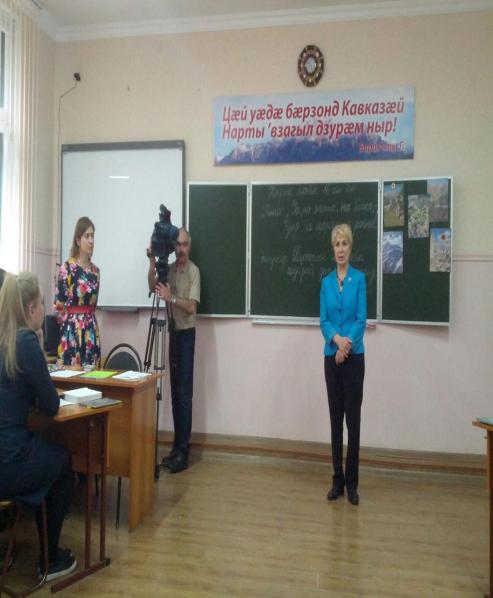 Мастер-классы
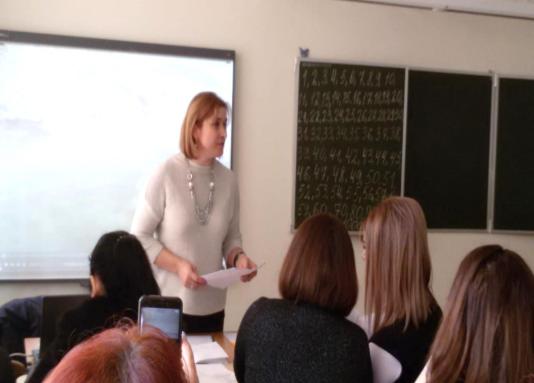 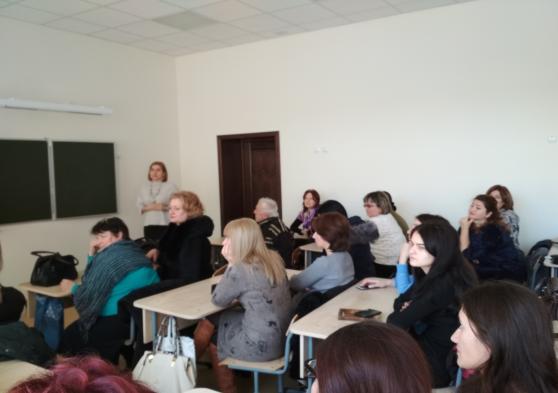 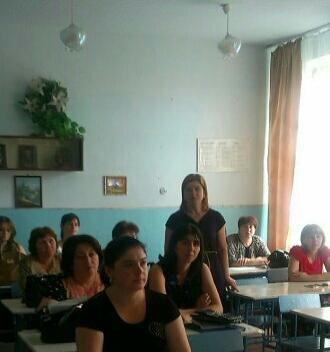 Мастер-класс в Нальчике
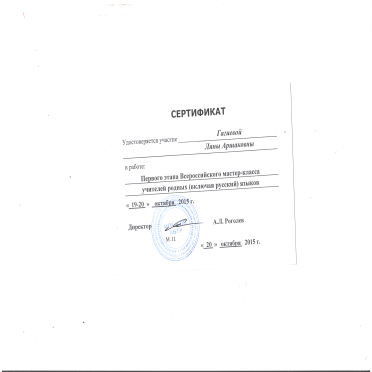 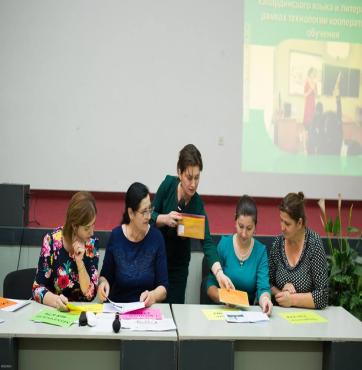 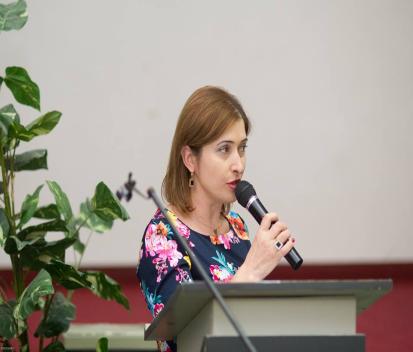 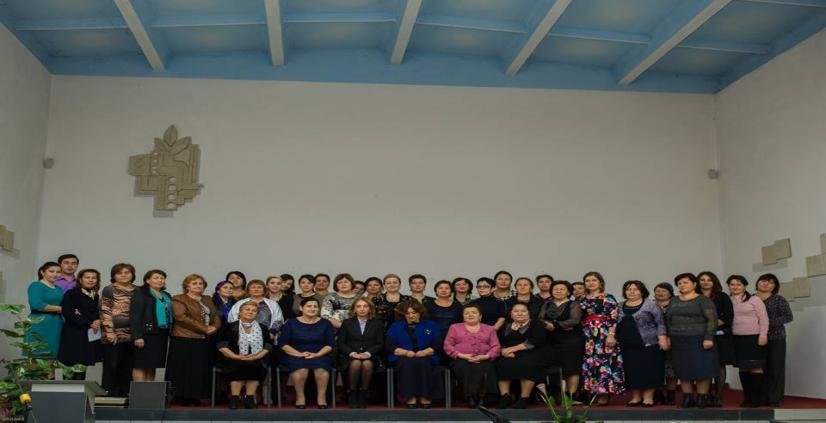 Проверка олимпиадных работ
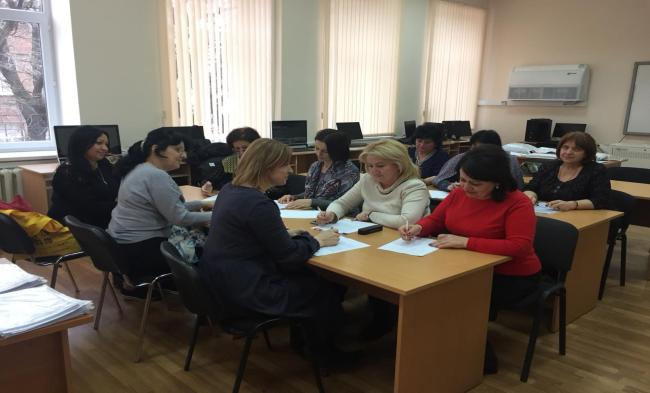 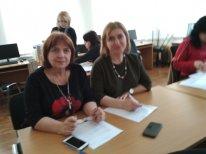 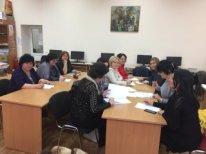 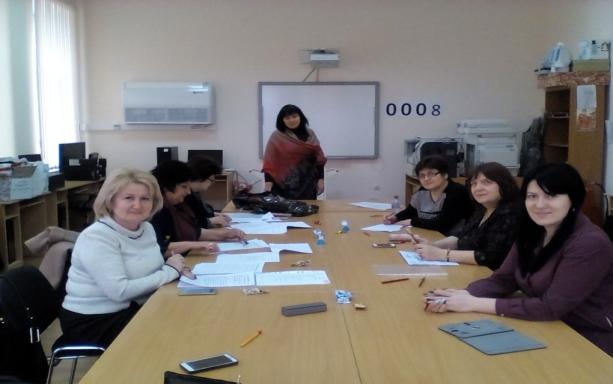 Член жюри в Республиканском  конкурсе «Учитель осетинской словесности»
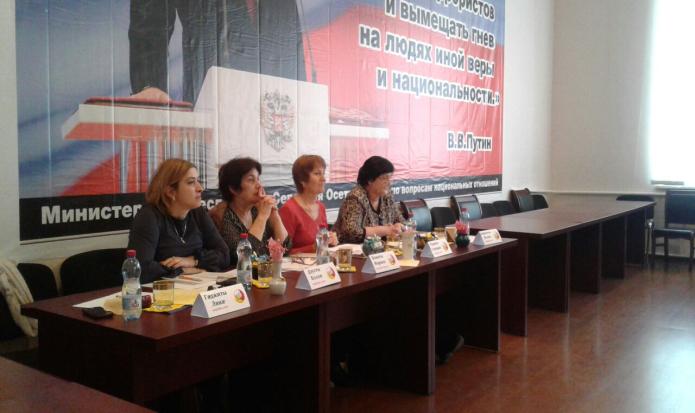 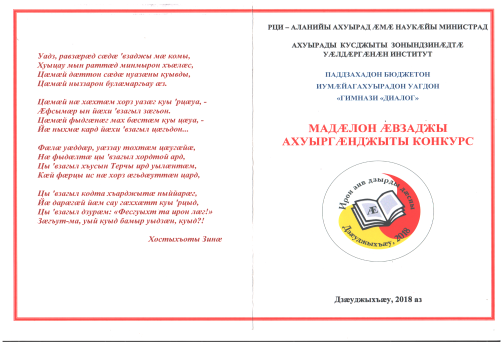 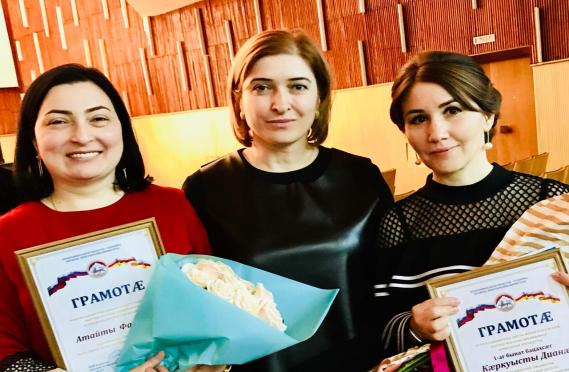 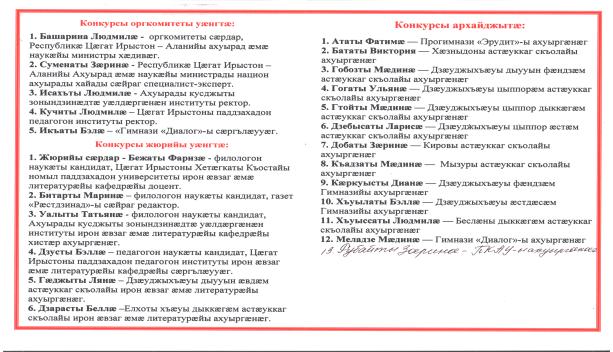 У великих профессий устав непростой -
 Подвиг духа вершить неустанно.
 Не с того ли и выбран был мудрой судьбой
 Для учительства знак Пеликана?
 Есть легенда, далёкий прошедшая путь:
 Если смерть вдруг птенцов настигает,
 Разрывает тогда пеликан свою грудь -
 Кровью сердца к ним жизнь возвращает.
 Белоснежная стая летит в облаках,
 Осеняя земную обитель...
 Да пребудет священно на всех языках
 Твоё гордое имя, Учитель!